Overview of the Atmospheric Model Evaluation Tool (AMET) version 1.4
K. Wyat Appel and Robert C. Gilliam
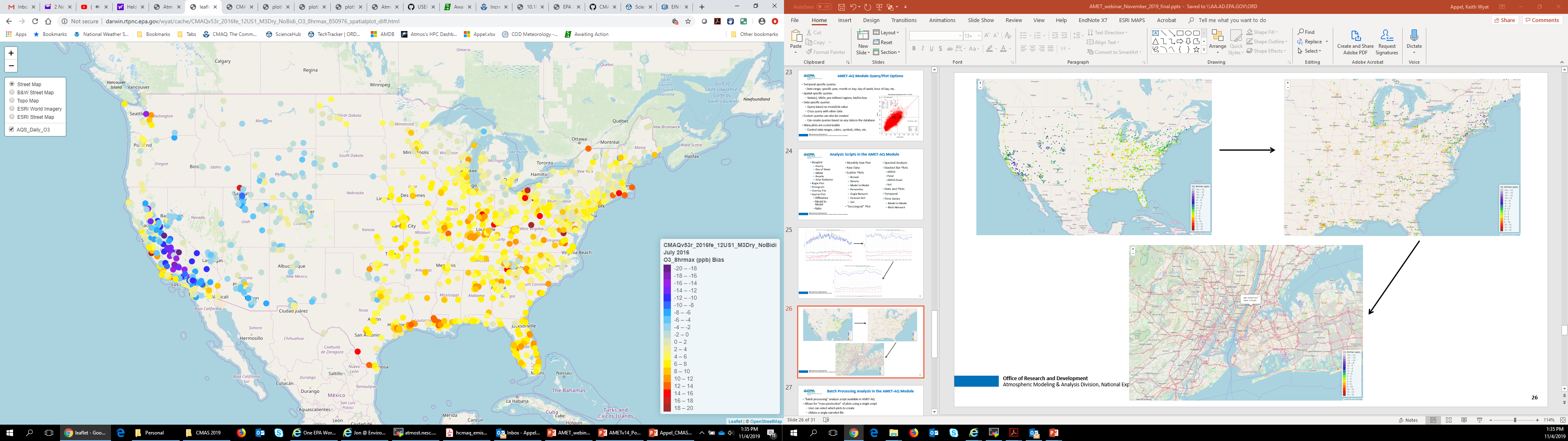 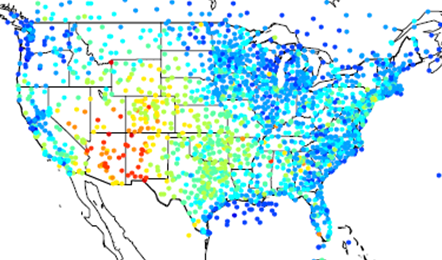 US EPA/UNC-CMAS WebinarNovember 12, 2019
Brief History of AMET
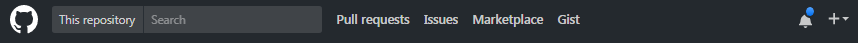 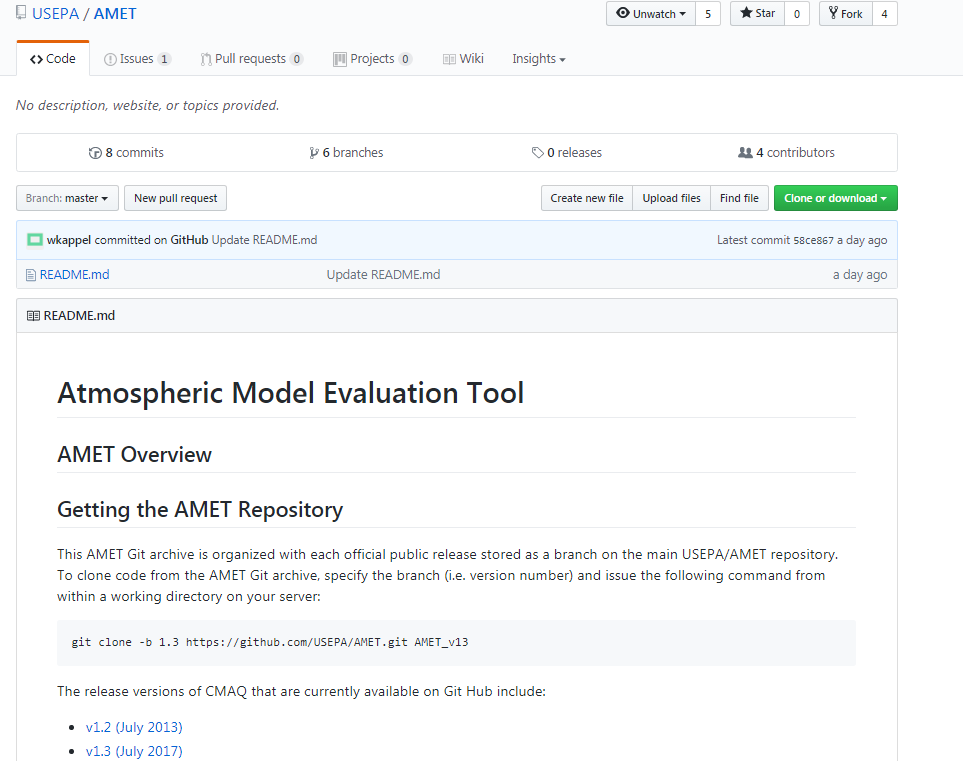 AMETv1.4 
August 2019
New interactive analysis plots
Ability to use AMET-AQ without MySQL database
https://github.com/USEPA/AMET
General Overview of AMET
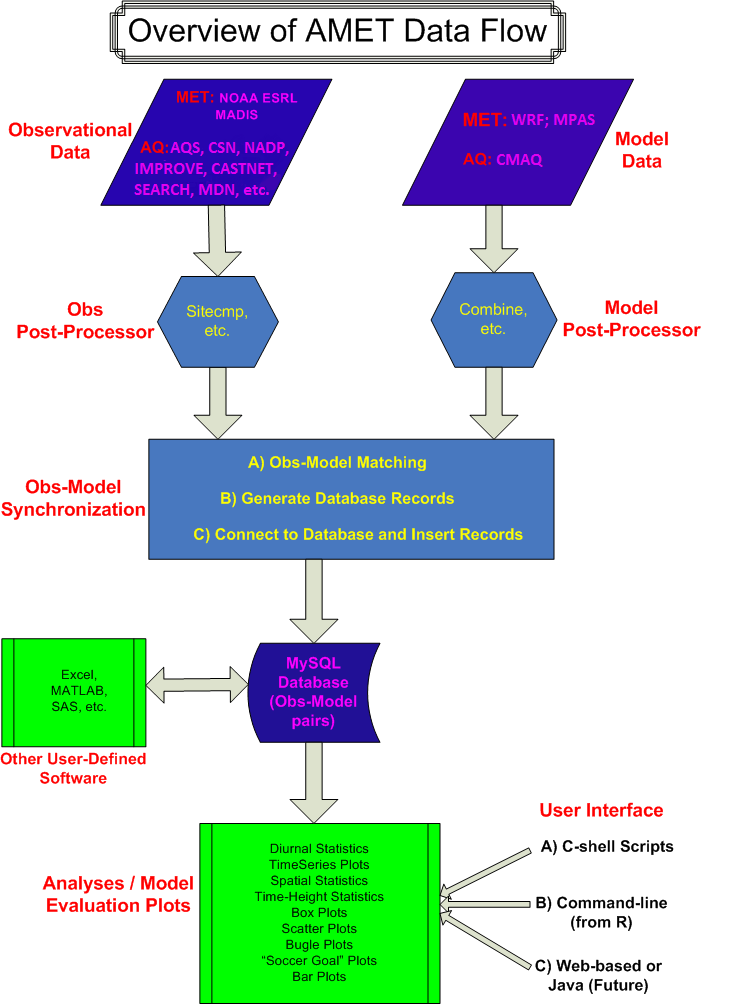 Model evaluation tool for both AQ and MET models
 WRF, MPAS (MM5 no longer supported)
 CMAQ, CAMx (requires some pre-processing)

Utilizes open source software
 MySQL database software: Data storage and access 
 Fortran (post-processing tools) 
 R statistical software: Database interface and analysis

Advantages of AMET
 capable of managing large datasets efficiently
 partially automated system, therefore easy to use
 relational database allows for unique querying of data
 pre-defined analysis scripts for common analysis across groups
 users can easily develop their own custom analyses in R 
 or leverage output files to do their own analyses
(AQ only)
(AQ only)
General Overview of AMET: GitHub Code Structure
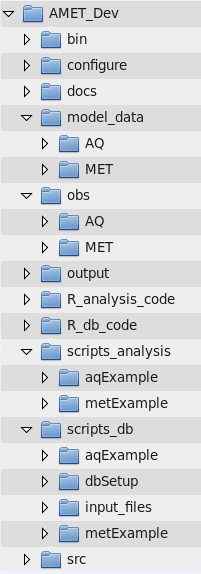 - External AQ binaries
- R configuration file
- Documentation
- Model output
- Downloaded Met and AQ observations
- Output files for both AQ and MET
- R analysis code
- R model-observation matching code
- Analysis C-Shell scripts
- Model-observation matching and database management C-shell scripts
- Source code for AQ required executables
4
Examples of AMET-MET Module Plots
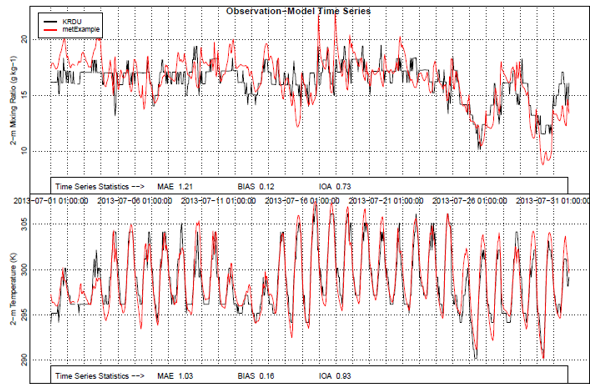 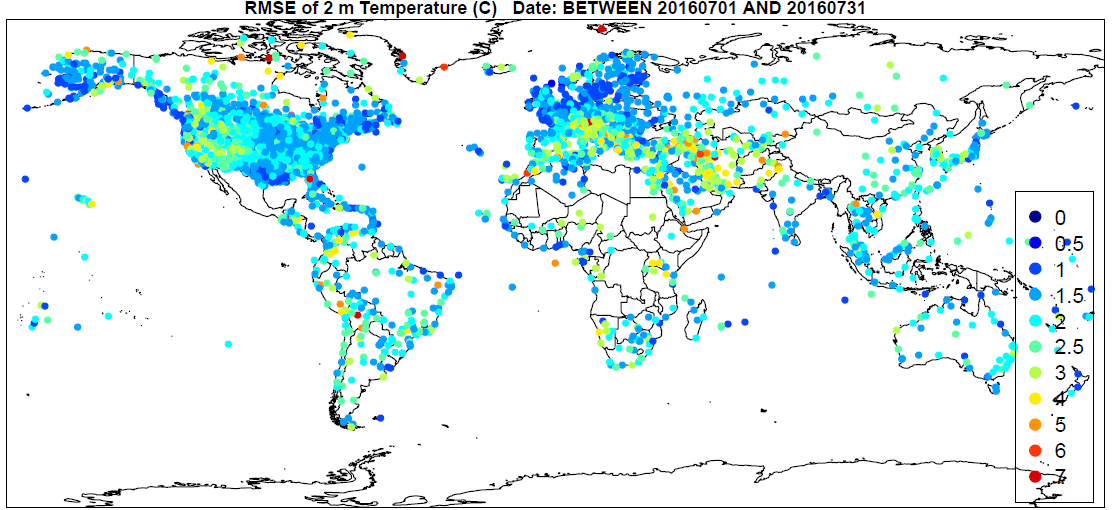 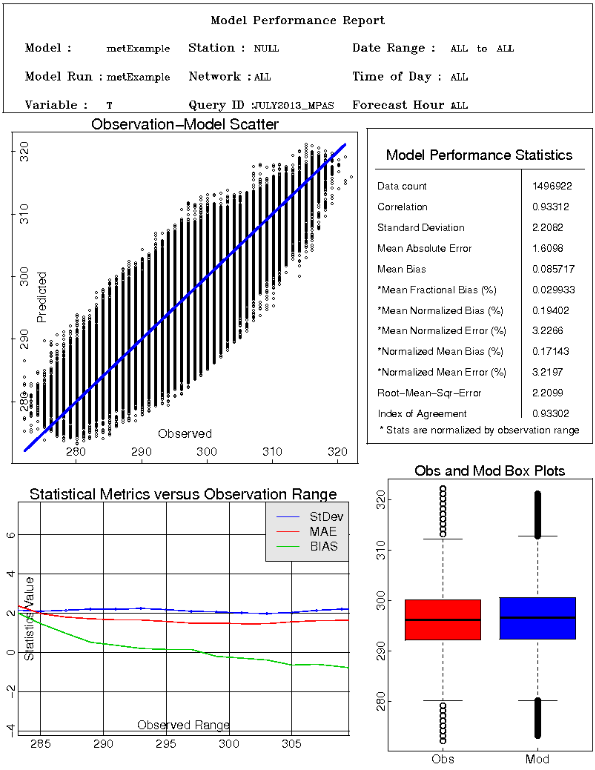 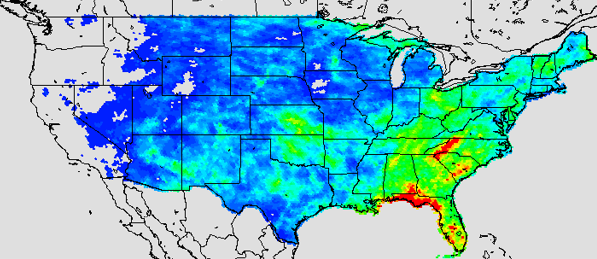 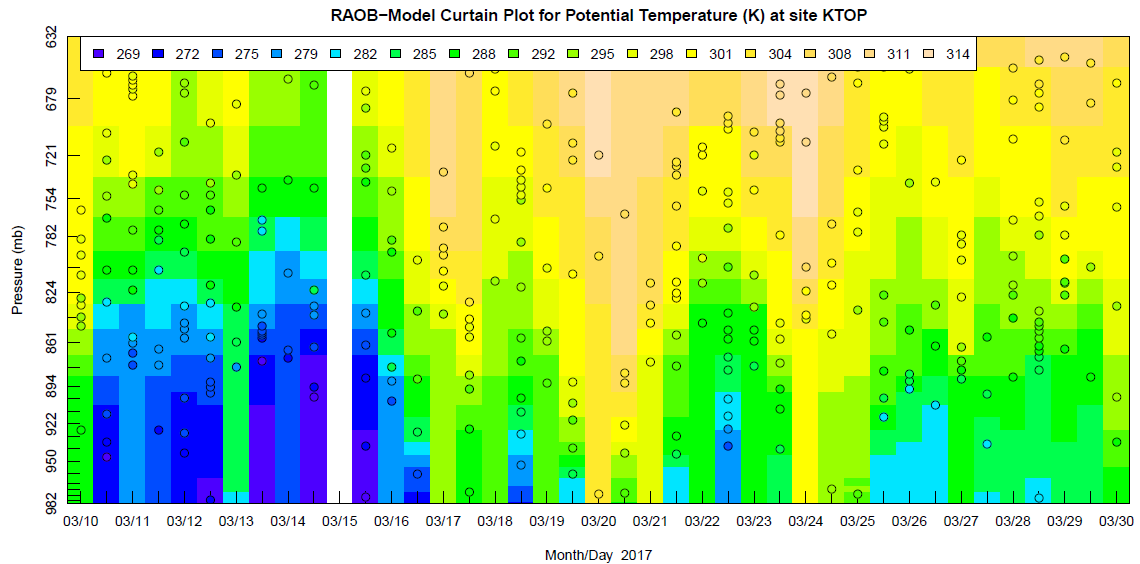 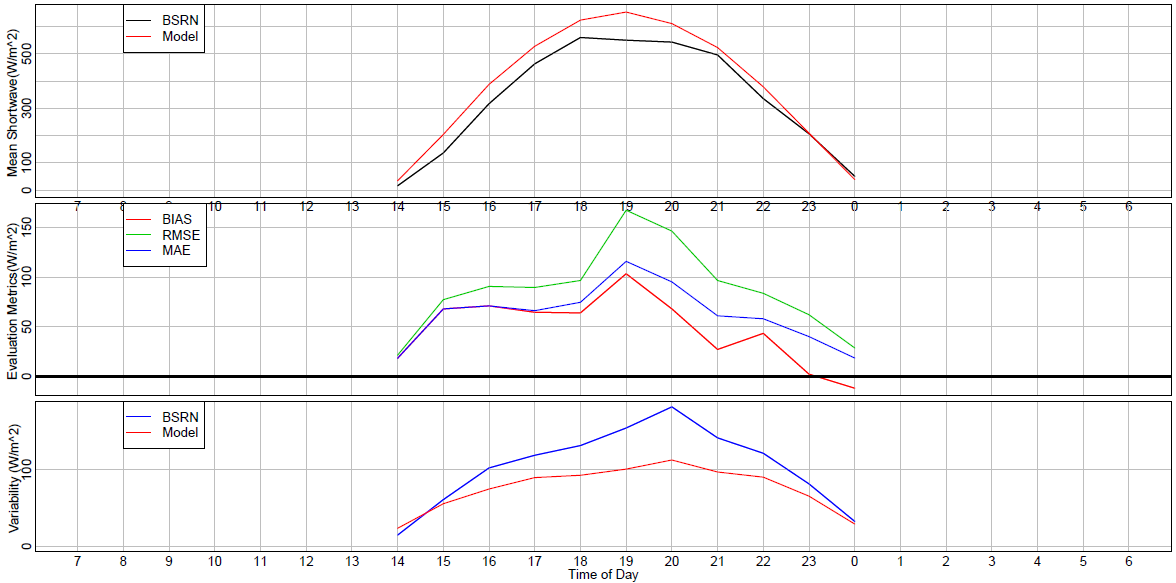 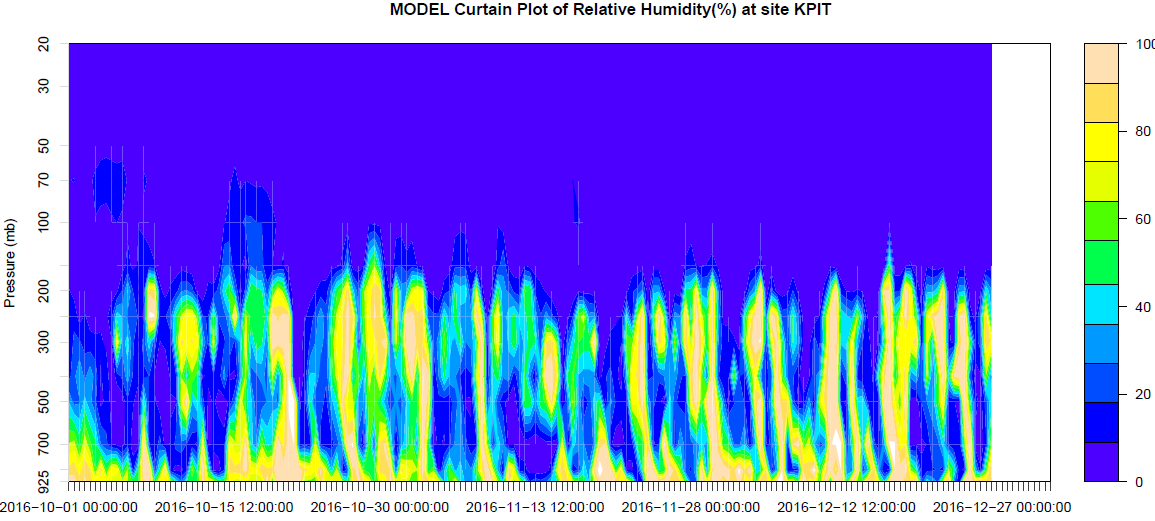 5
Key Updates to the AMETv1.4 MET Module
Upper-air evaluation using MADIS sounding dataset (RAOB)
Surface shortwave radiation evaluation using global Baseline Surface Radiation Network (BSRN) dataset
Precipitation evaluation using PRISM daily and monthly observations
Compatibility with all WRF map projections including Lambert Conformal, Polar Stereographic, Mercator and Lat-Lon (interim update Nov 2019)
Evaluation of surface moisture timeseries at specific locations or an averaged groups of sites
Faster database population
AMETv1.4 MET Module (A Review)
All R-based scripting with Cshell control wrappers
Direct reading of NetCDF MADIS obs files
Compatibility with the global Model for Prediction Across Scales (MPAS) model
Simplified project table and database management
 separate database and project creation scripts have been eliminated
 automatically generated (database and project tables) at run-time
AutoFTP option for acquiring MADIS and surface radiation data
Dynamic MET site accounting
 master site list is updated each observation file read with only new sites
 interpolation weights are only computed for new sites which improved speed
 existing sites and those outside of the model domain are automatically skipped
 option to auto-update “stations” meta-data table
Workflow (MET): Matching Model with Observations
Go to project ID directory ($AMETBASE/scripts_db/) and update the observation-model matching run script(s) to reflect new project: matching_surface.csh, matching_raob.csh, matching_bsrn.csh
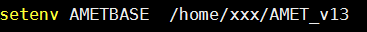 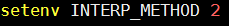 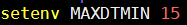 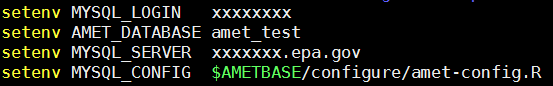 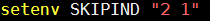 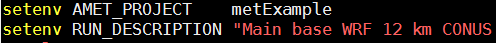 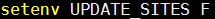 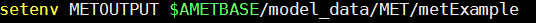 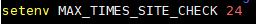 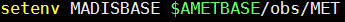 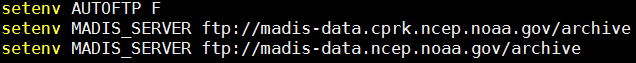 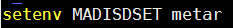 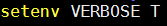 Workflow (MET): Matching Model with Observations
Execute the run script(s): matching_surface.csh, matching_raob.csh, matching_bsrn.csh 
It’s suggested that VERBOSE = T for initial cases until users feel comfortable everything is running as it should
It’s necessary to set UPDATE_SITES = T for the first project or metExample project to populate the stations table (for spatial statistics plots)
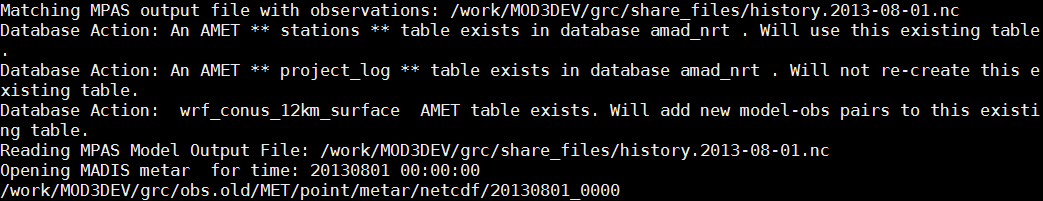 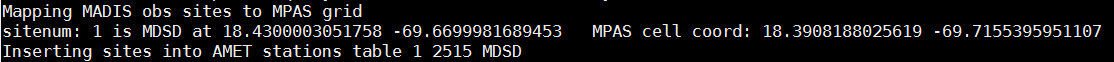 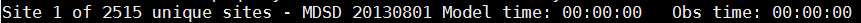 Note: AutoFTP will automatically get all observations each time increment and skip if file already exists
Workflow: Statistical Analysis of WRF and/or MPAS
Analyze the WRF/MPAS-Observation paired data using analysis scripts
cp –r $AMETBASE/scripts_analysis/metExample $AMETBASE/scripts_analysis/myNewProject
Eight canned scripts are provided: run_spatial_surface.csh, run_timeseries.csh, run_timeseries_rh.csh, run_summary.csh, run_daily_barplot.csh, run_plot_srad.csh, run_raob.csh and run_prism_comp.csh
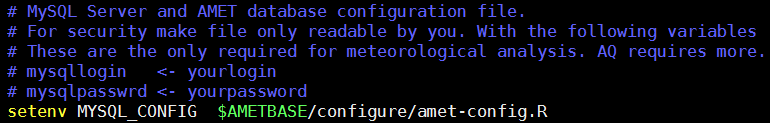 Settings common across all analysis scripts
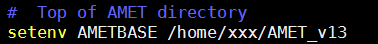 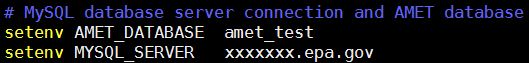 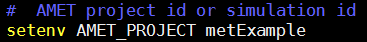 or png
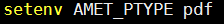 Workflow: Statistical Analysis of WRF and MPAS
Settings
run_spatial_surface.csh
./input_files/spatial_surface.input
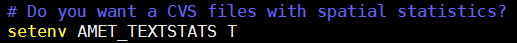 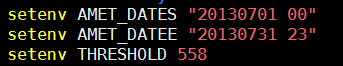 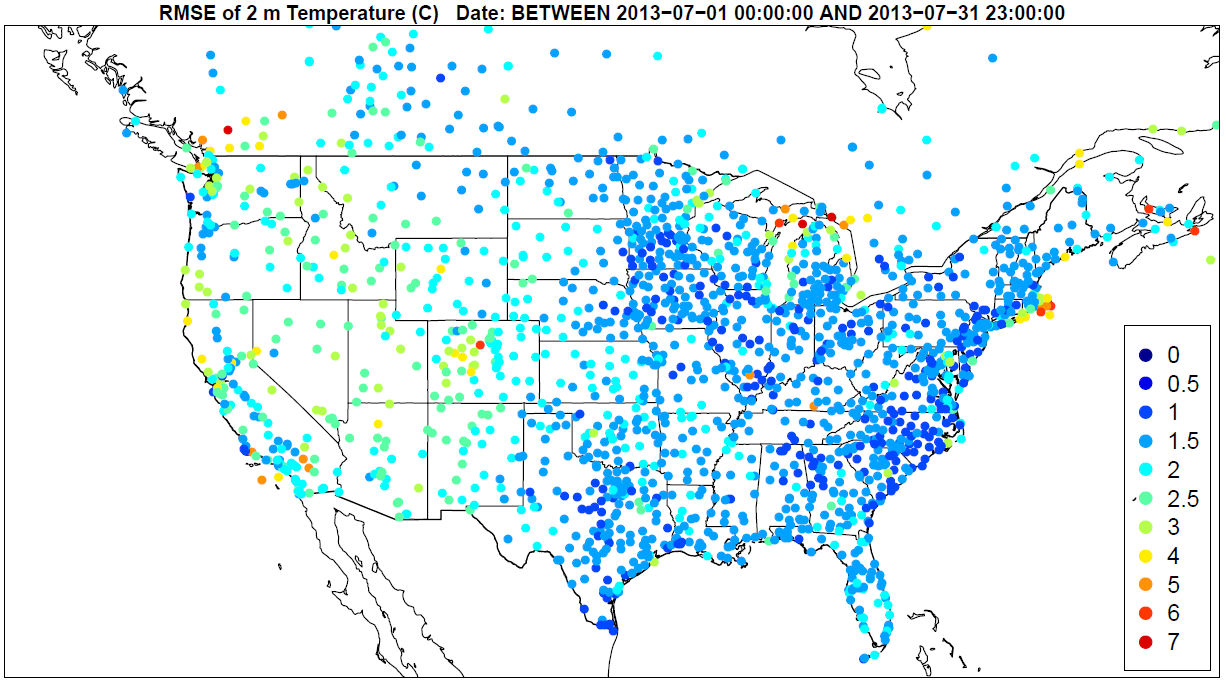 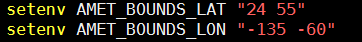 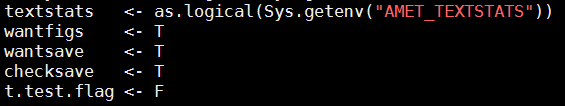 Outputs:- 2-m temperature, mixing ratio, 10-m wind speed and direction
- Index of agreement, RMSE, MAE and bias of each variable
- Text csv of site specific stats and R data file
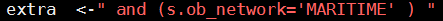 NEW: Updated Timeseries
run_timeseries.cshrun_timeseries_rh.csh
./input_files/timeseries.input and ./input_files/timeseries_rh.input
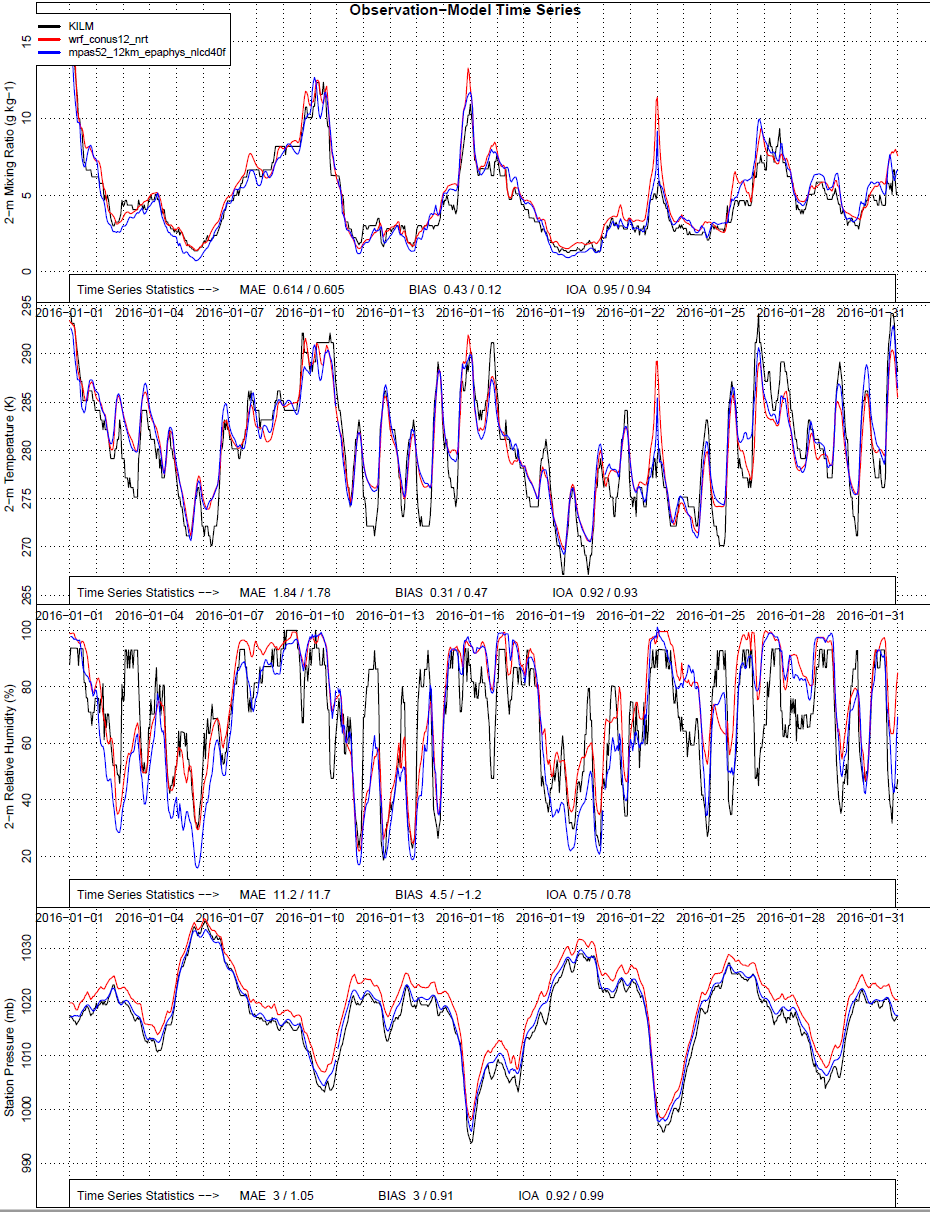 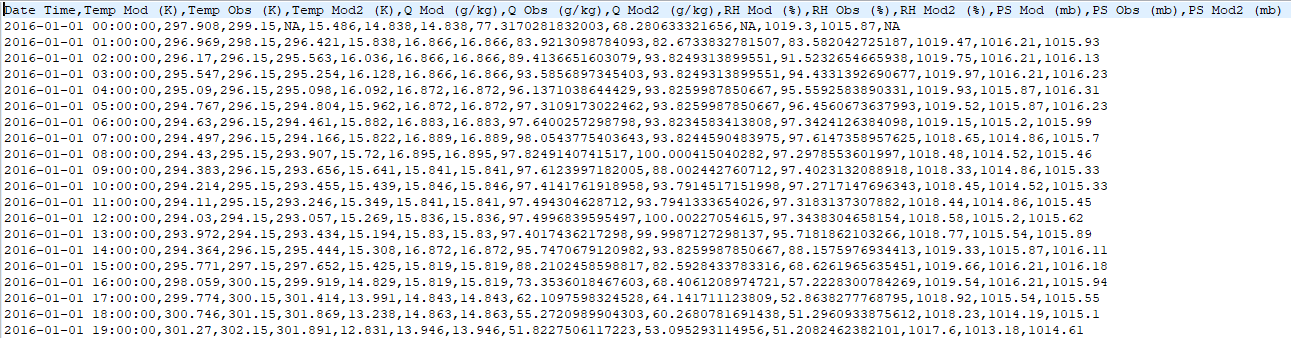 Outputs:- 2-m temperature, mixing ratio, 10-m wind speed/direction, relative humidity and surface pressure in 4 panel plot 
- Index of agreement, MAE and bias
- Text (csv) of site timeseries and R data file
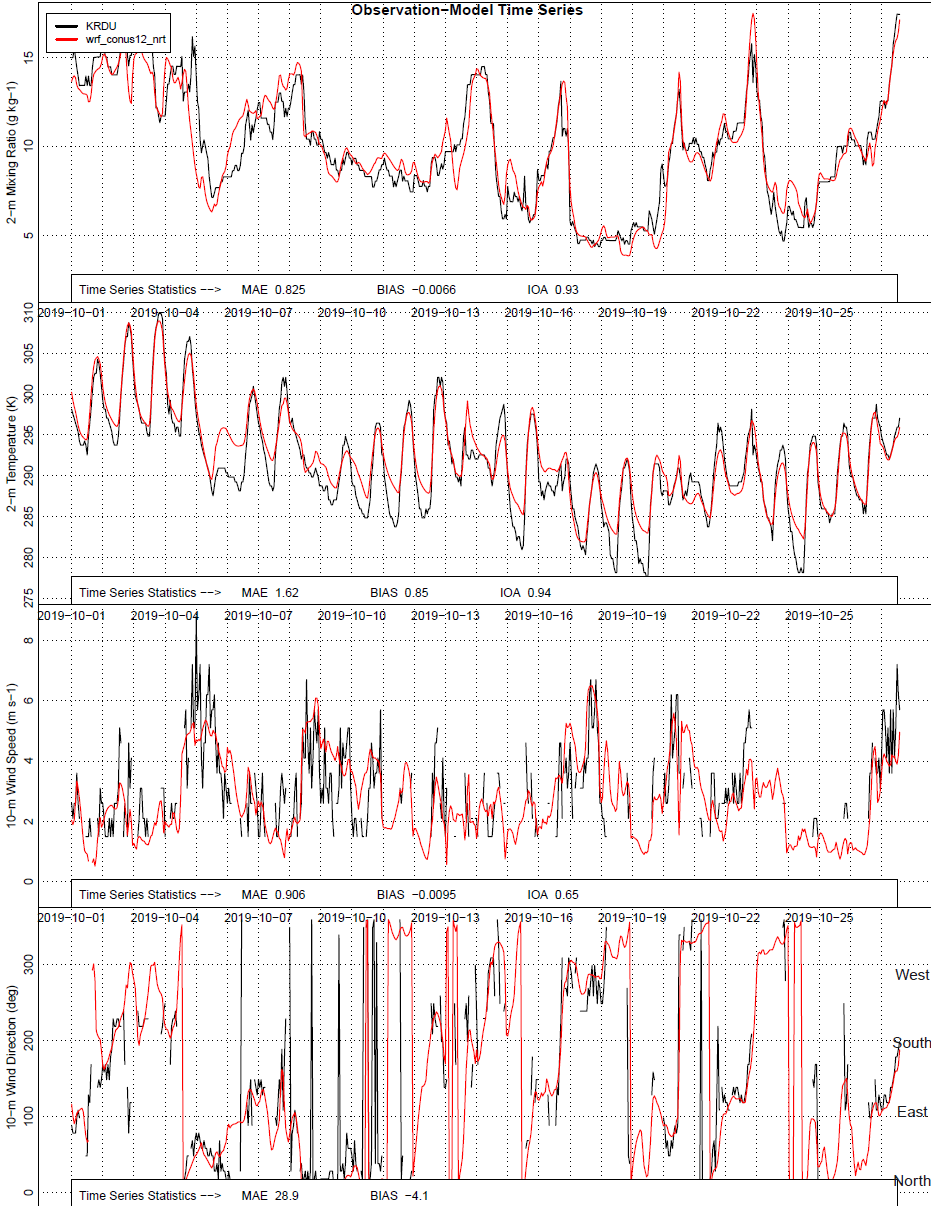 Settings
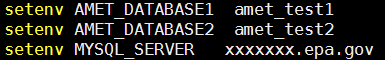 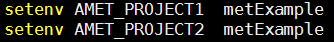 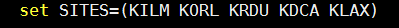 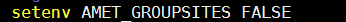 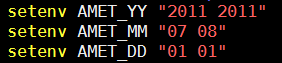 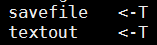 NEW: Evaluation of Upper-Air Meteorology
Outputs:
Temperature, Theta, RH and Winds
Spatial, profile, curtain, histogram, timeseries
Text (csv) of spatial and profile timeseries statistics
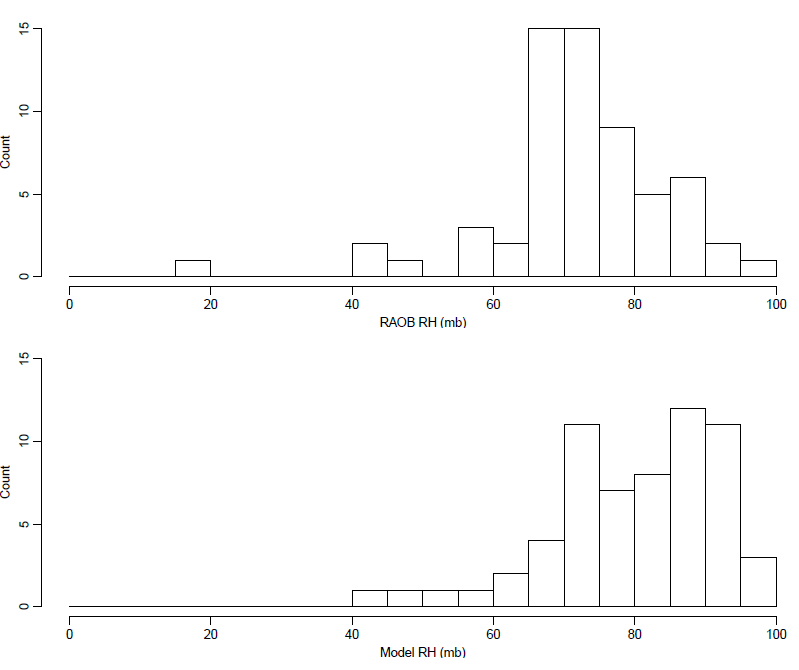 run_raob.csh
./input_files/raob.input
RH Histograms
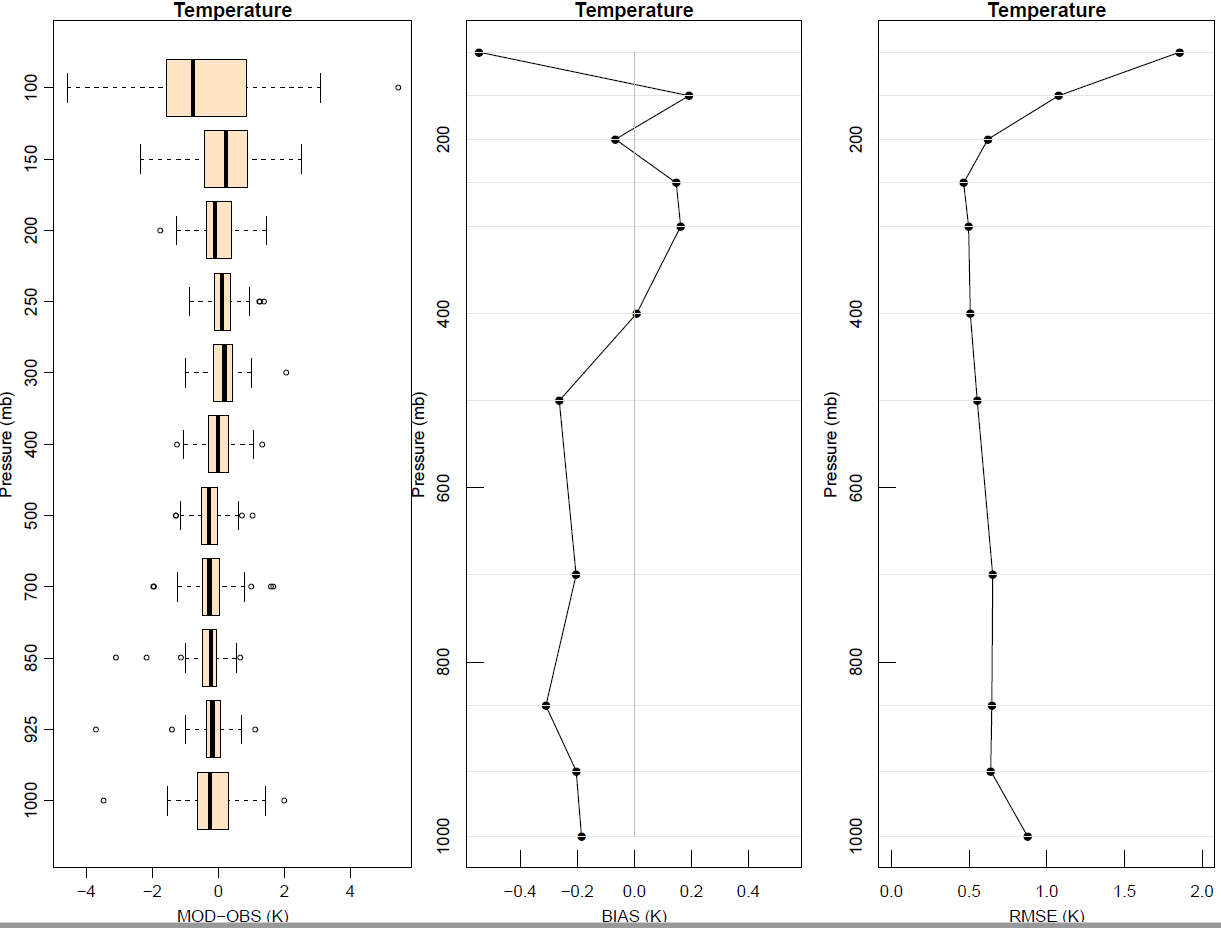 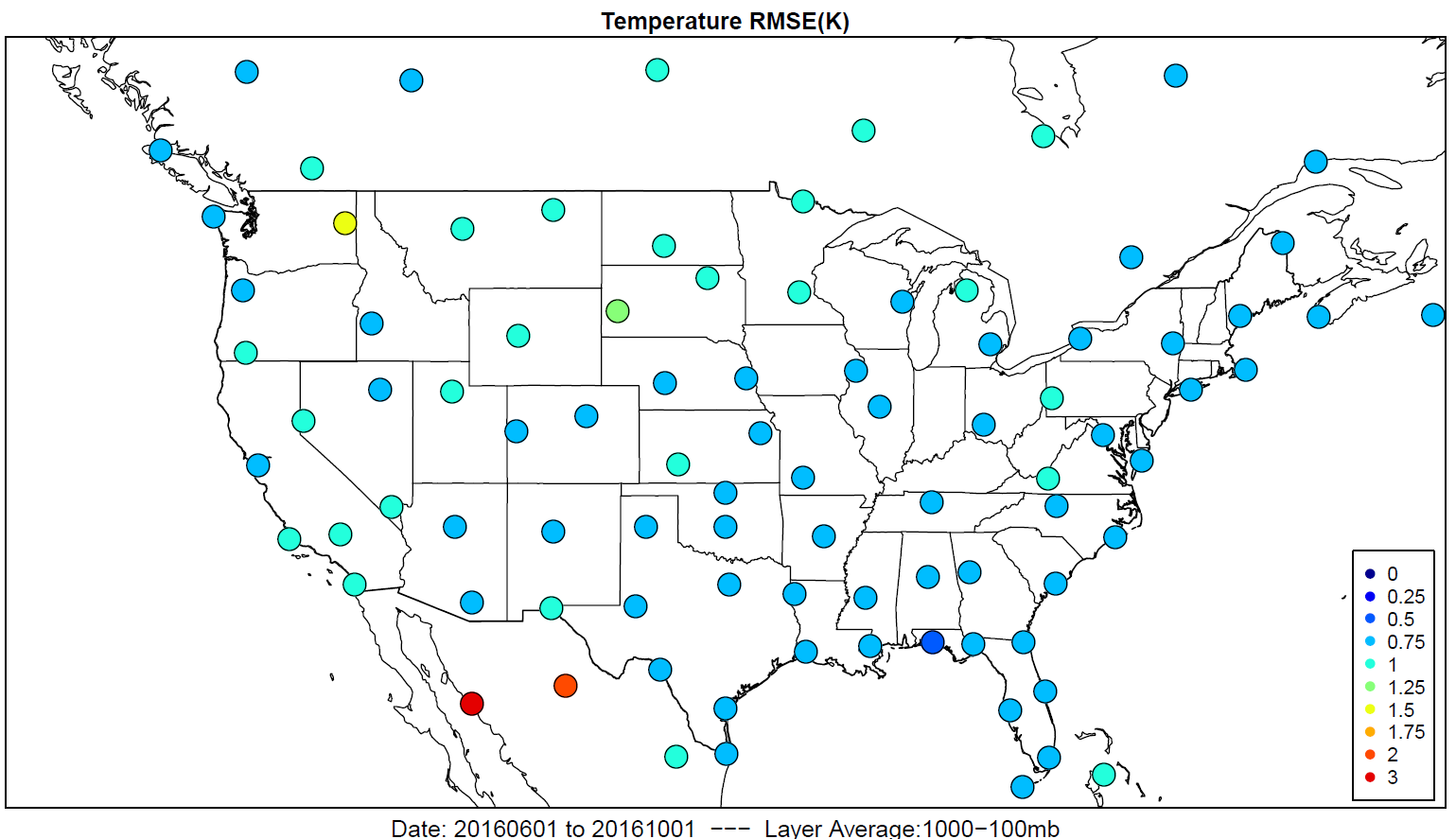 Profile
Spatial
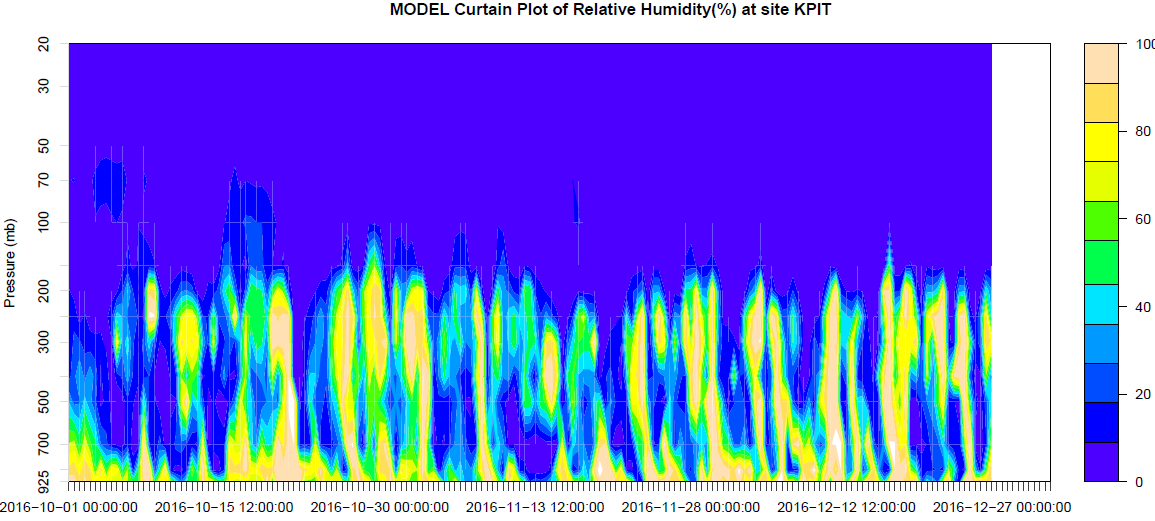 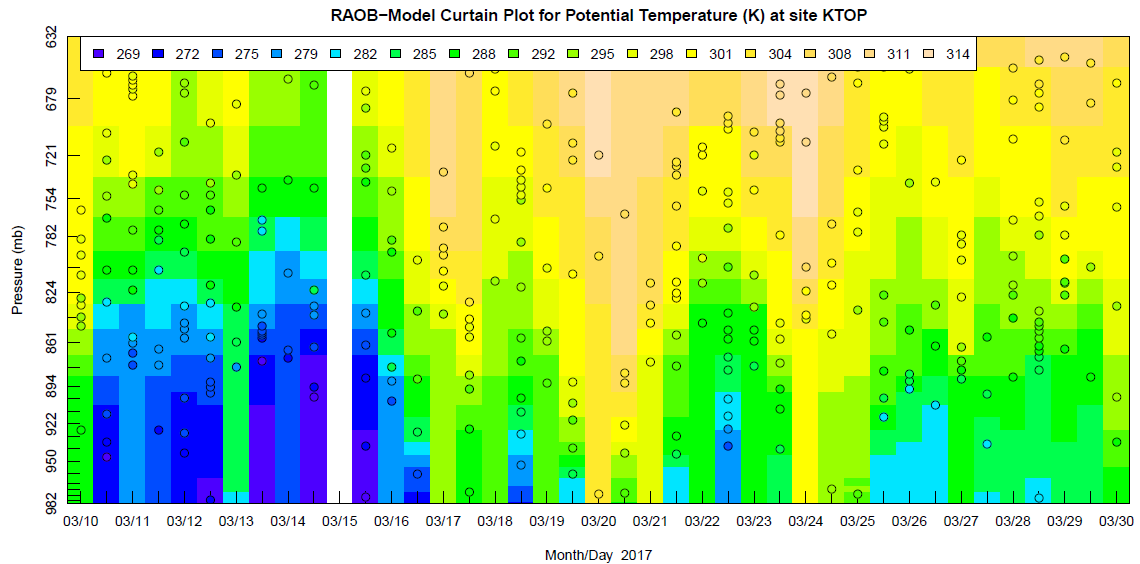 Curtain
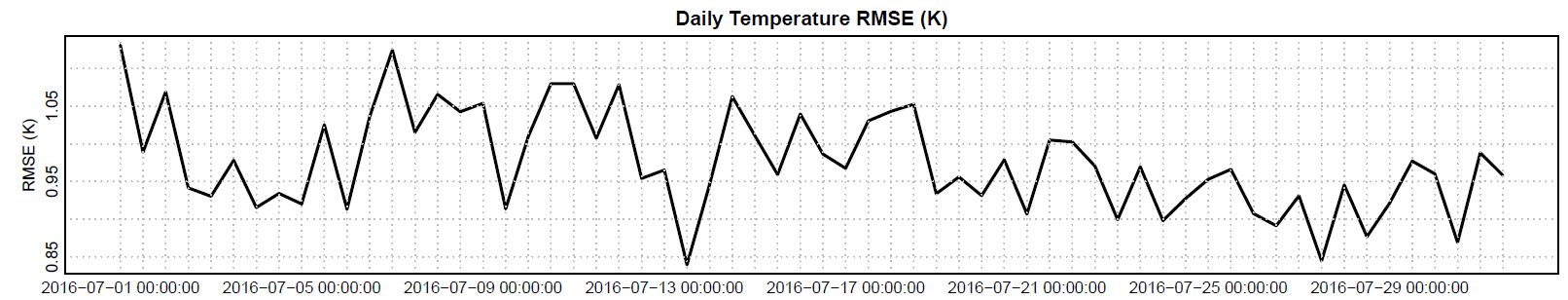 Timeseries
Curtain
NEW: Evaluation of Shortwave Radiation
Outputs:
Shortwave radiation for the evaluation of clouds
Spatial, diurnal, histogram, timeseries
Text (csv) of spatial and profile timeseries statistics
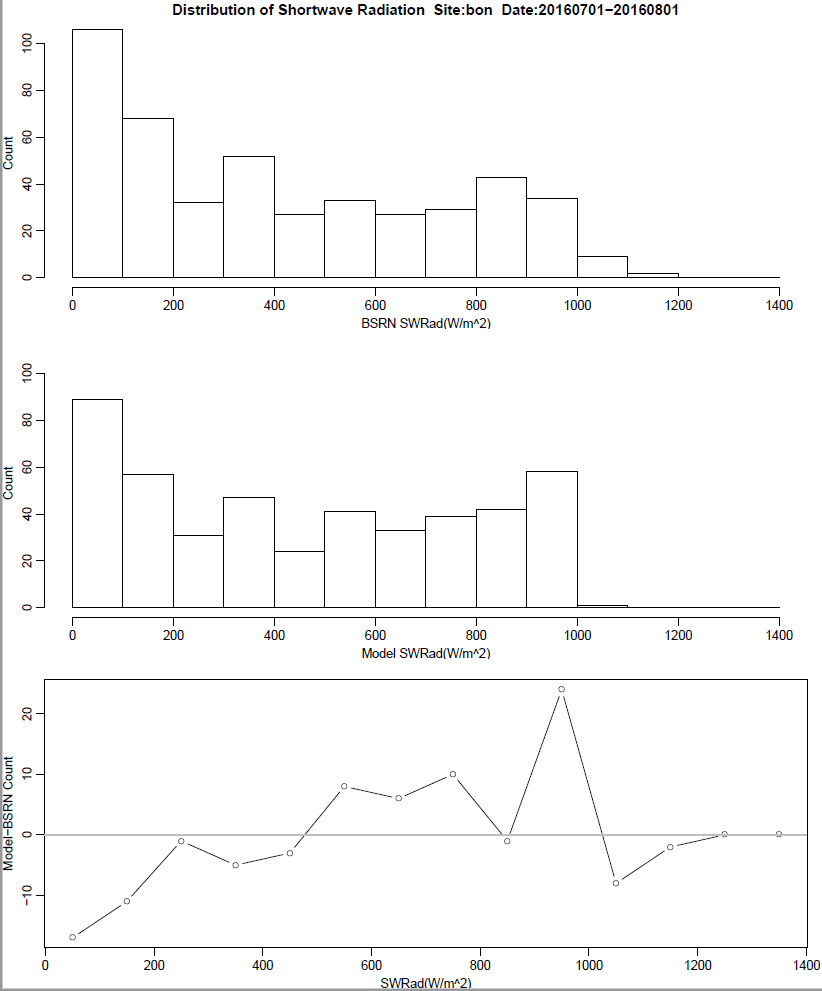 Histograms
run_plot_srad.csh
./input_files/plot_srad.input
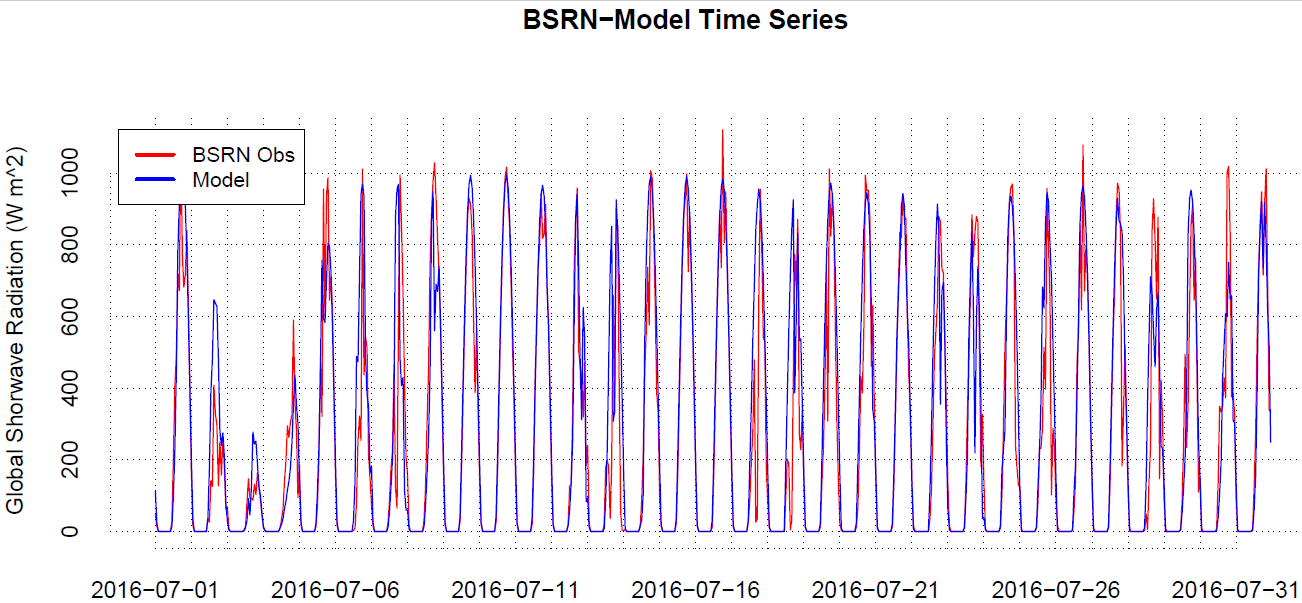 Timeseries
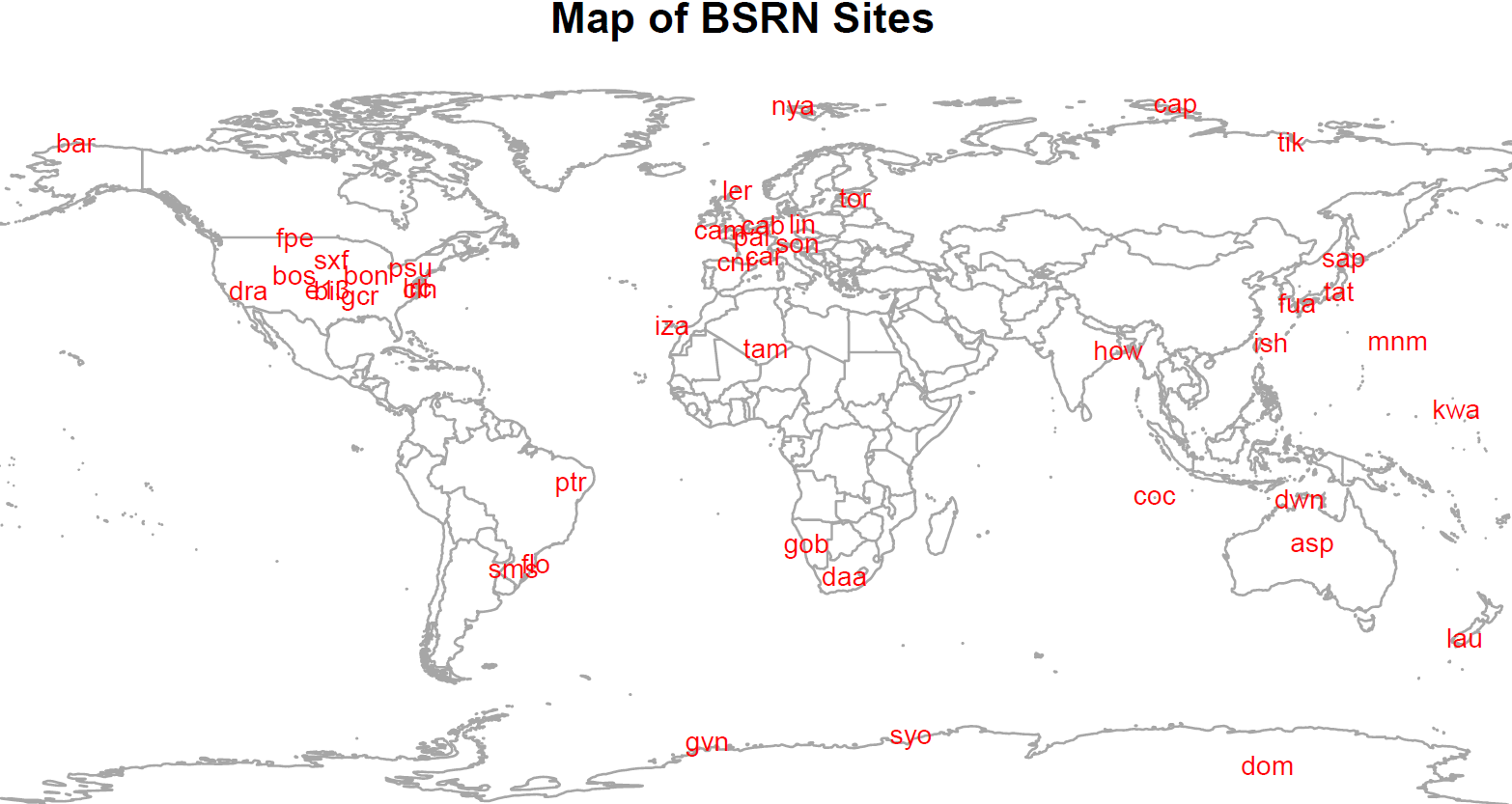 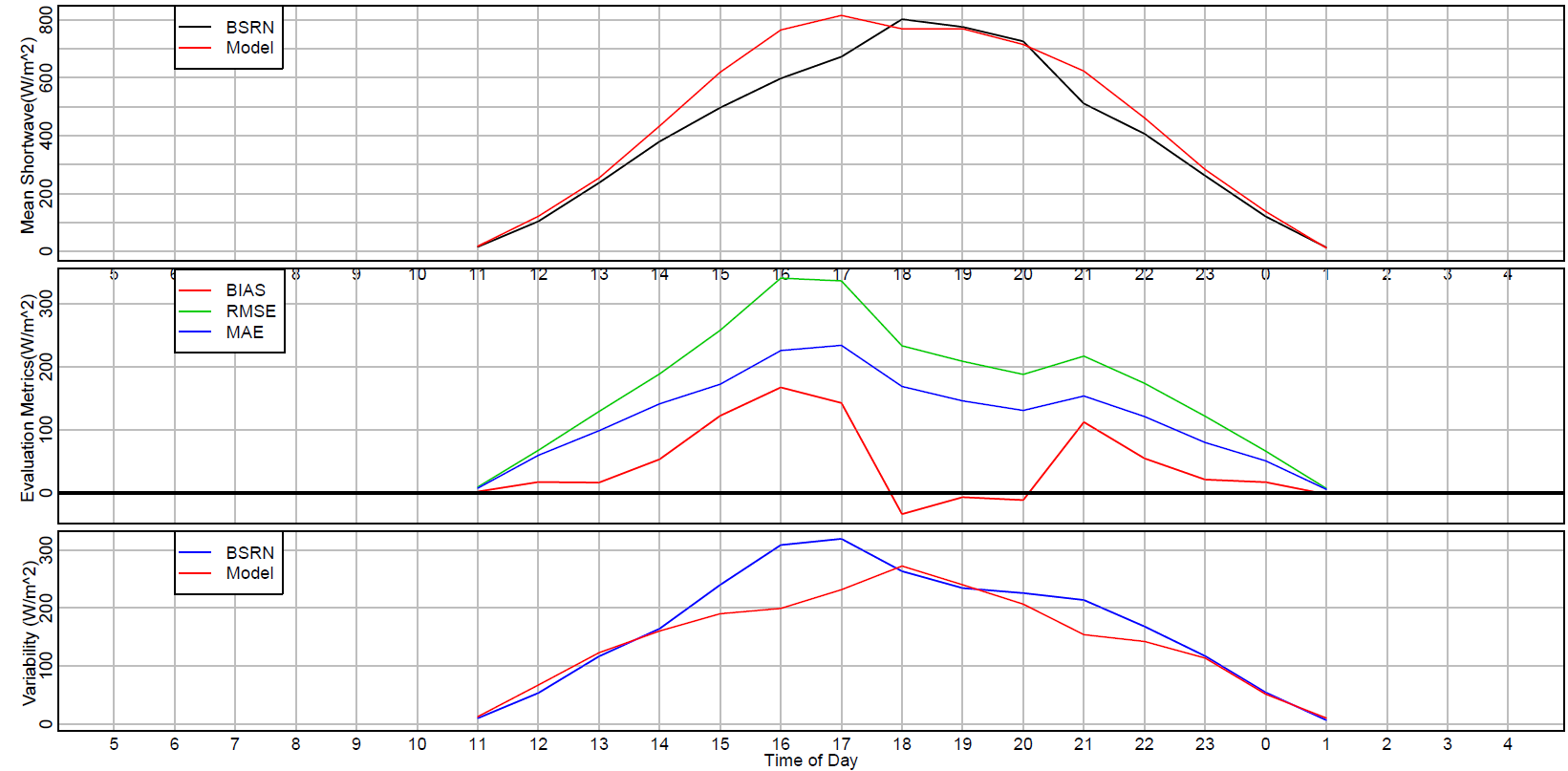 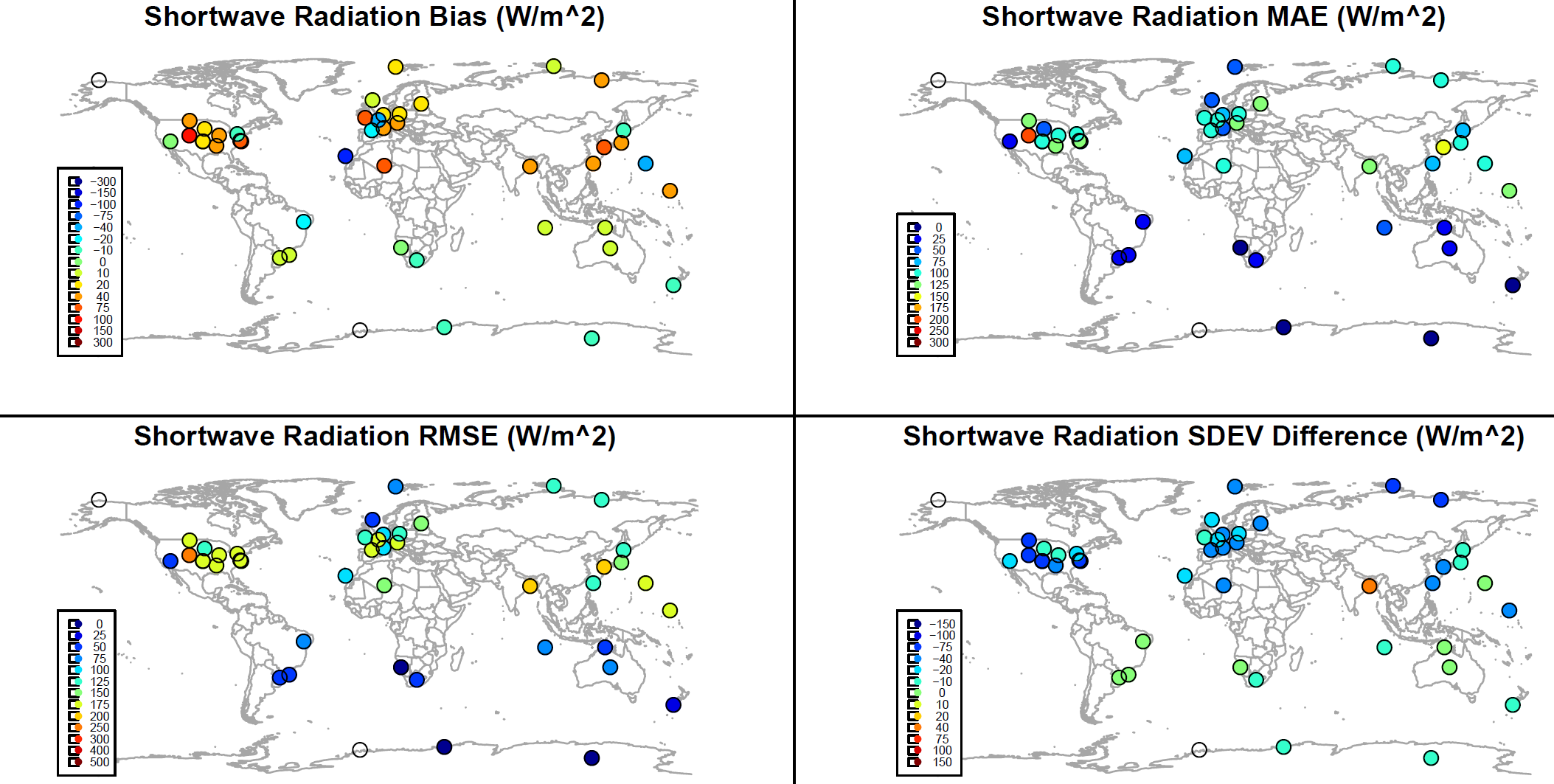 Diurnal
Spatial
NEW: Evaluation of Precipitation
Outputs:
WRF or MPAS format NetCDF file with gridded model and PRISM precipitation totals
Daily or monthly files
Use Verdi, Vis5D, Ncview or other tools for visualization
Can post process files for grid statistics and explore time periods outside of the daily and monthly provided
run_prism_comp.csh
./input_files/prism_comp.input
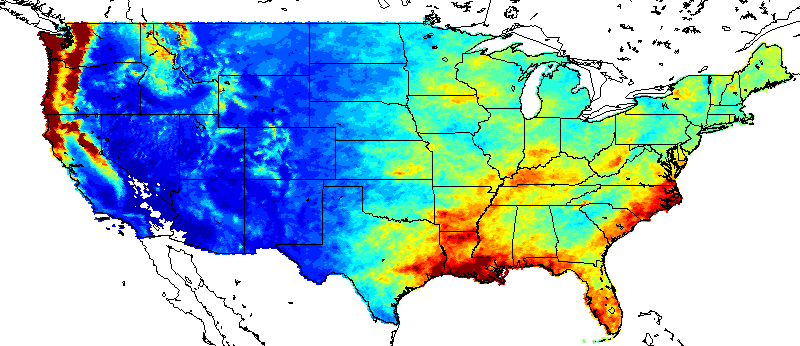 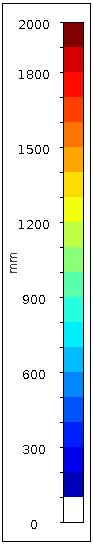 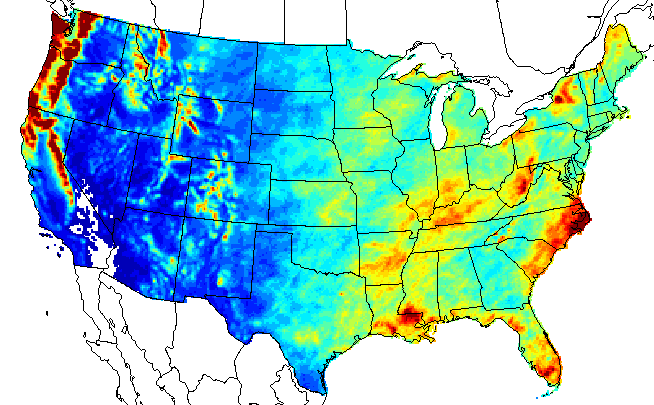 PRISM
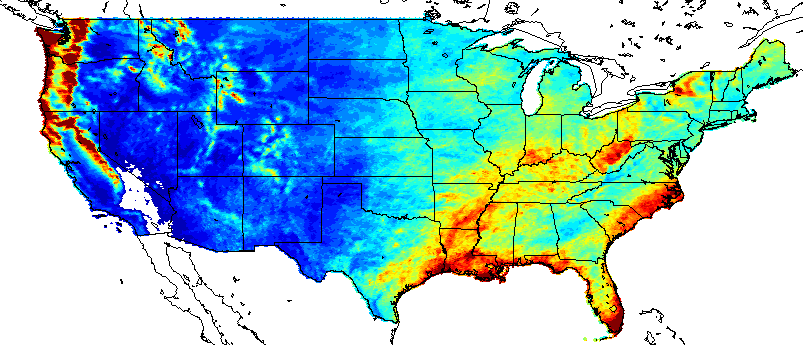 WRF
Jan-Dec 2016
MPAS
Overview of the AMET-AQ Module
Designed to work directly with CMAQ output
 could be modified to work with any data though (e.g. water measurements)
Directly supports data from a number of routine networks
 North America: AQS, IMPROVE, CSN, CASTNET, NADP, MDN, SEARCH, AMON, AIRMON, FLUXNET
 Europe: AIRBASE, AURN, EMEP, AGANET, ADMN, NAMN
 global: TOAR, NOAA ESRL
 Stores each network separately for more robust analysis
Utilizes Site Compare to do the model/observation matching
 Fortran based utility that is provided with CMAQ and AMET 
 requires properly formatted observation files
 These files are available for download (see next slide)
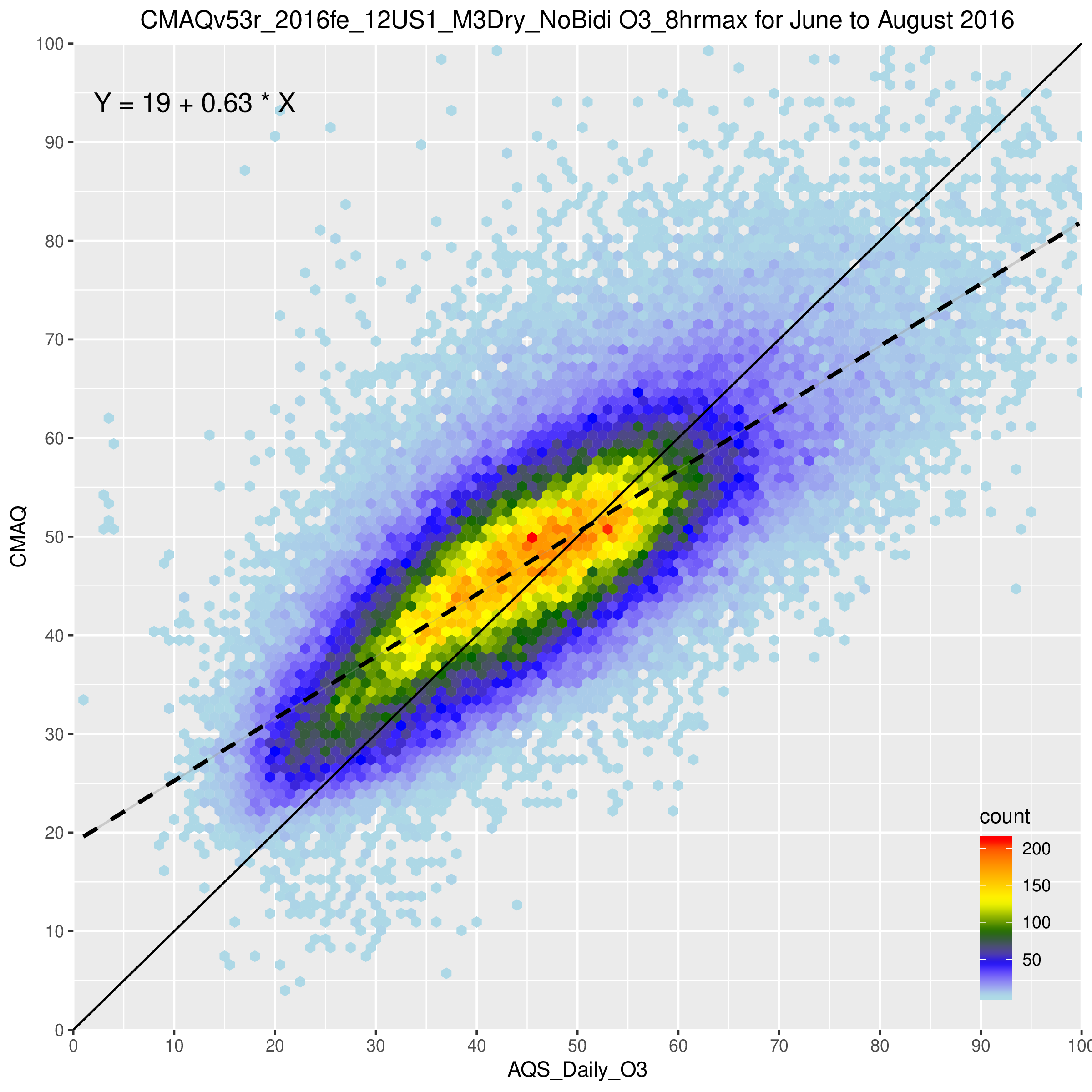 Examples of AMET-AQ Module Plots
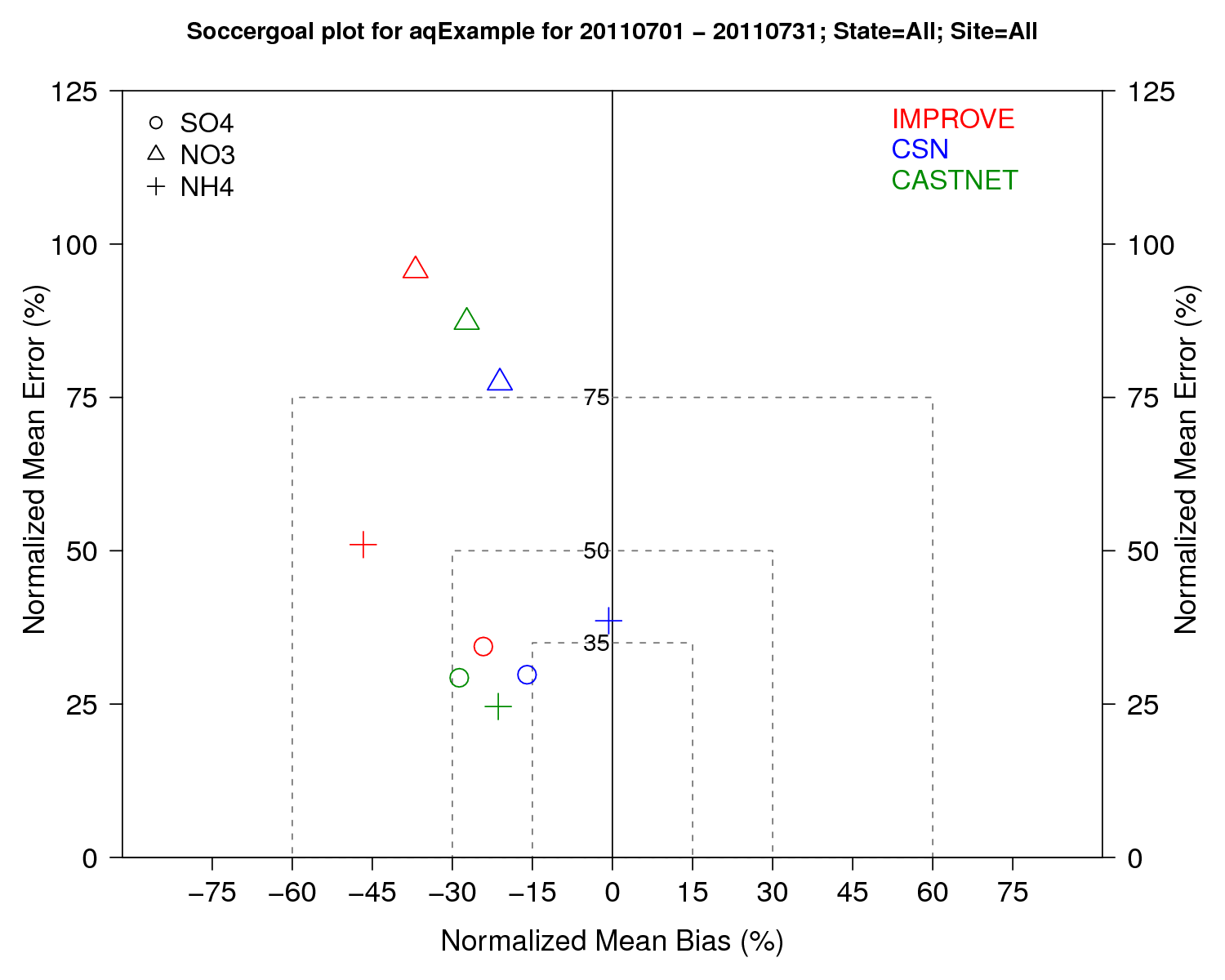 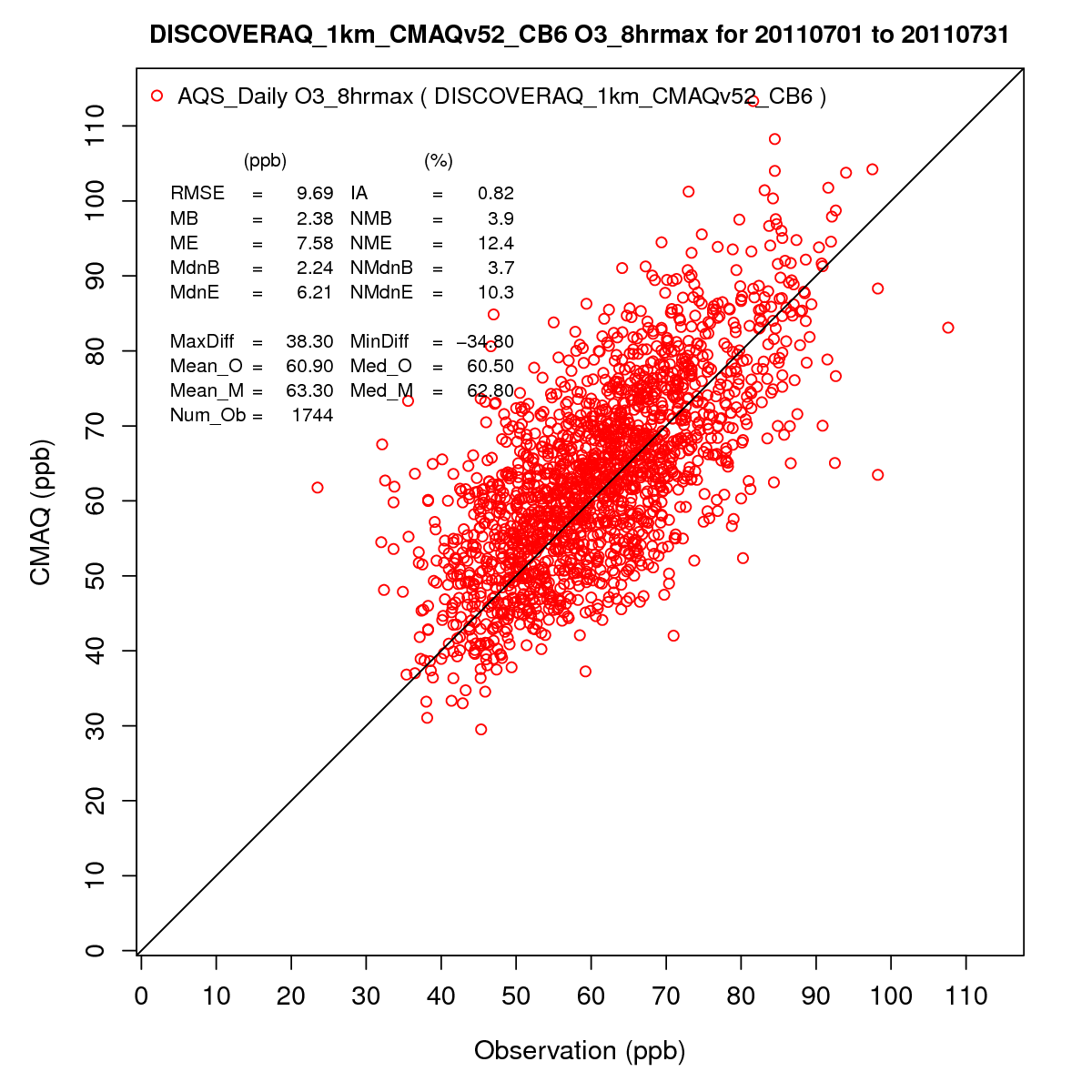 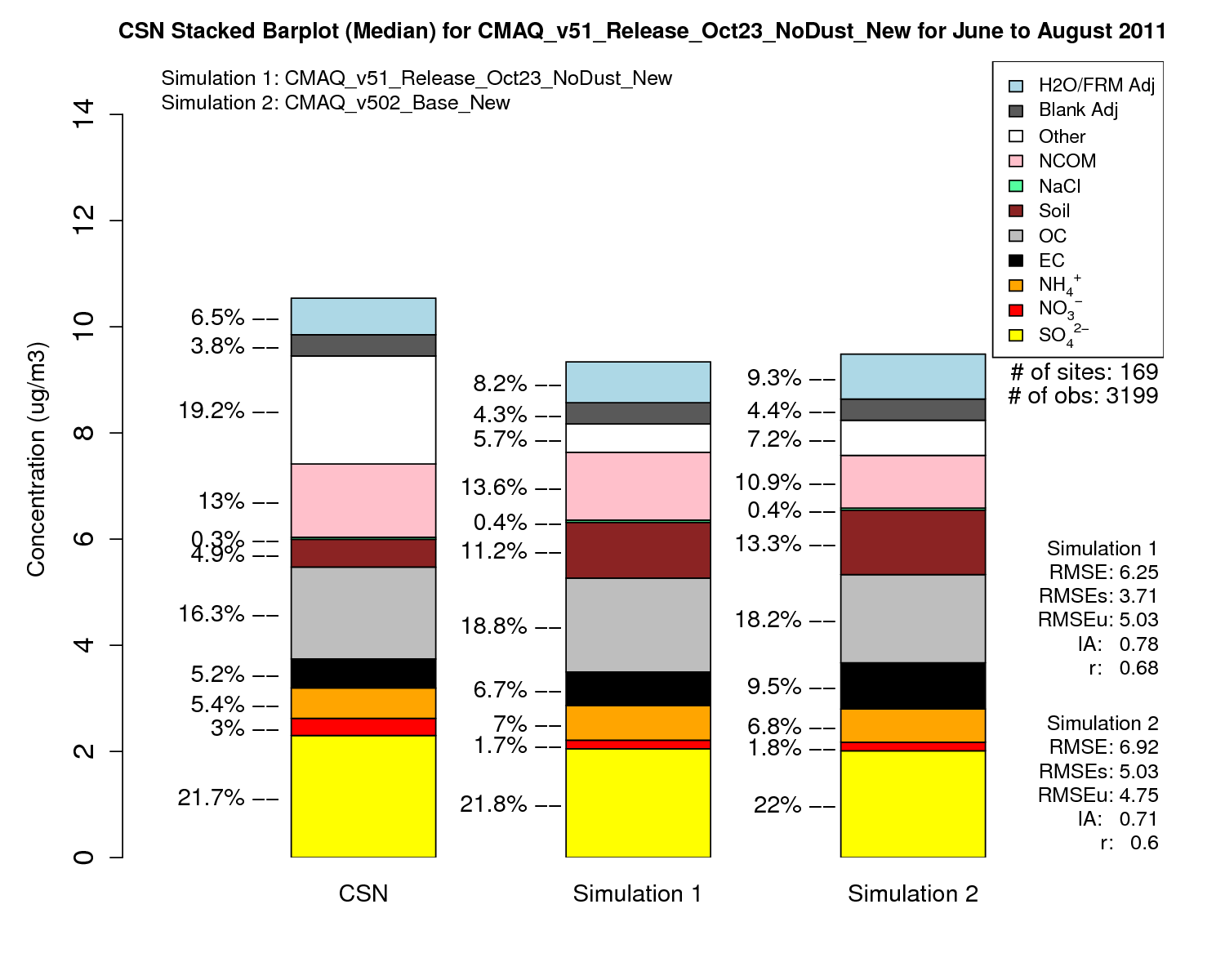 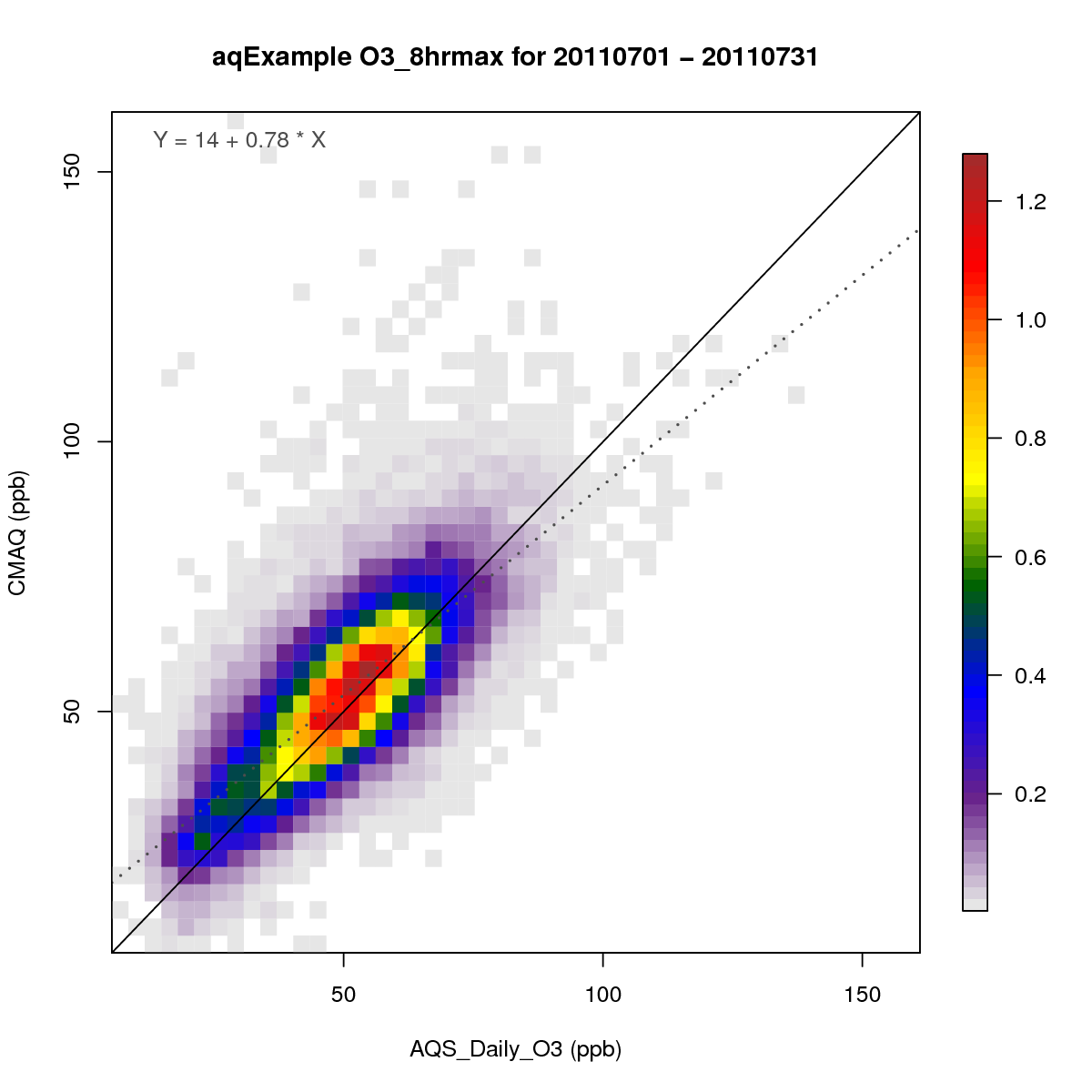 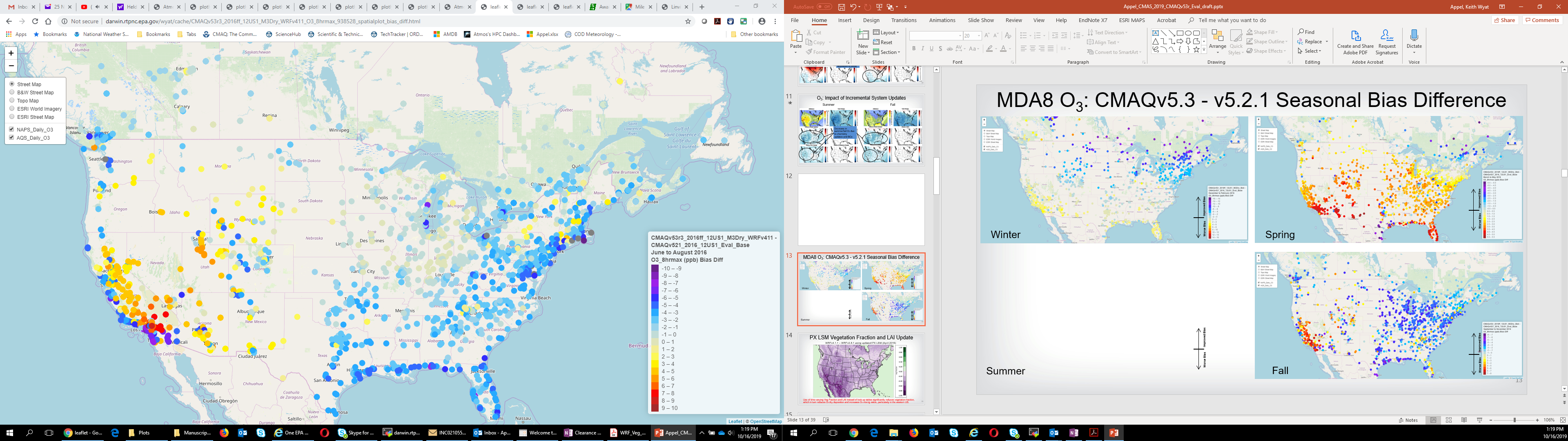 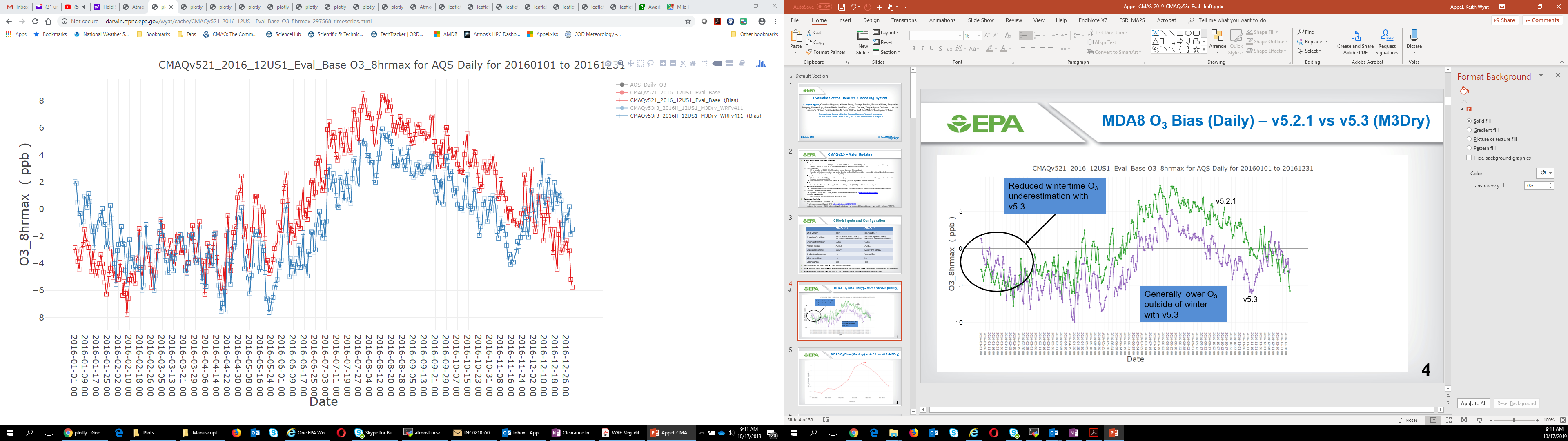 17
Key Updates to the AMETv1.4 AQ Module
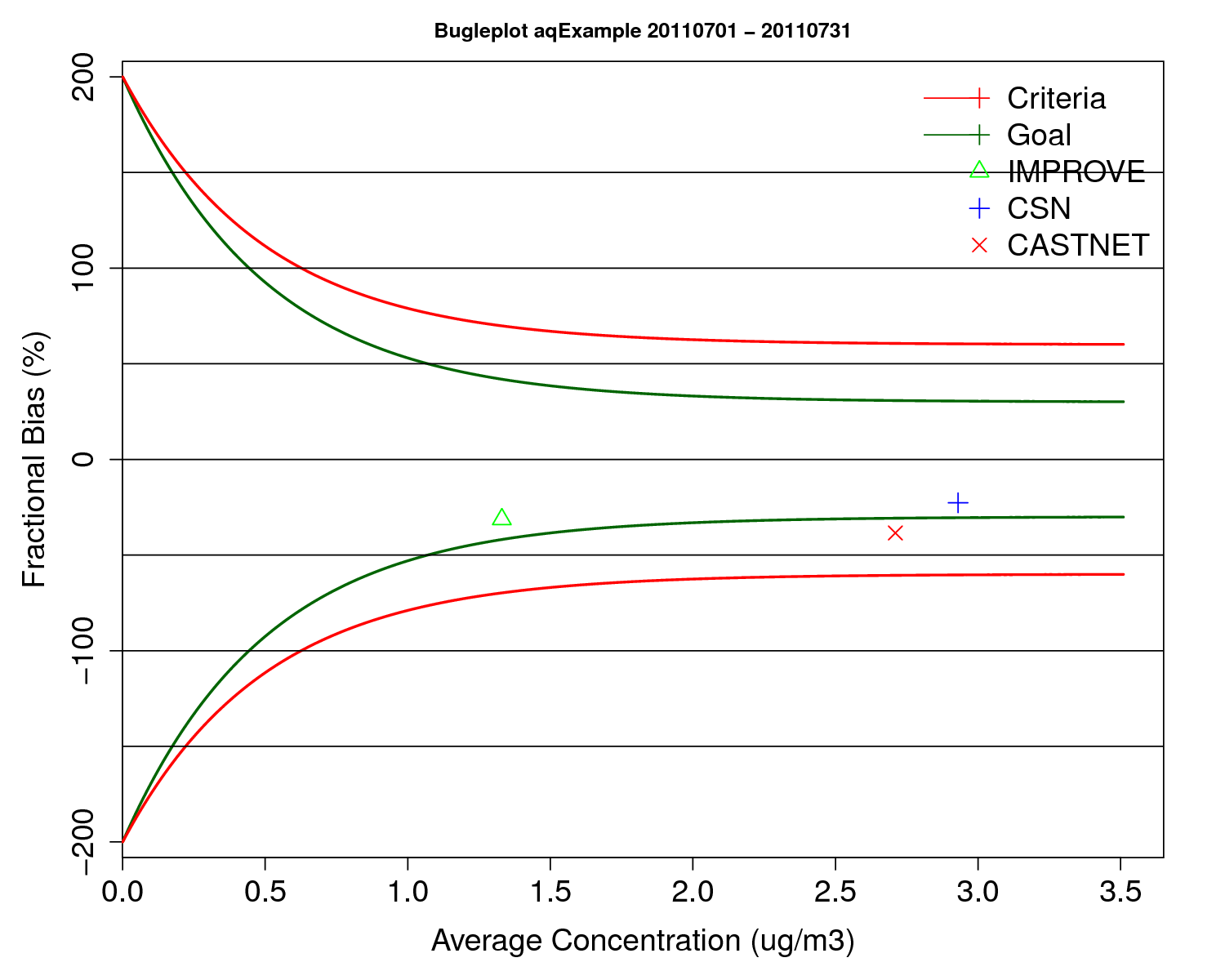 Added support for the TOAR and NOAA ESRL networks
Added support for MPAS output (beta)
Streamlined database querying function
 makes creating new AMET-AQ analysis scripts easier
Project table species are now dynamically generated from header
 removed hard-coded species names
 makes adding new networks/species much easier
Added ability to read Site Compare files directly
 allows for analysis without the MySQL database
 as such, can use AMET-AQ without the database installed
Many new interactive analysis scripts added
 use the R leaflet and dyGraphs libraries
Updated versions of many other analysis scripts using R ggplot library
Added ability to use AMET-MET data with many AMET-AQ analysis scripts
AMET-AQ Observation Data Files
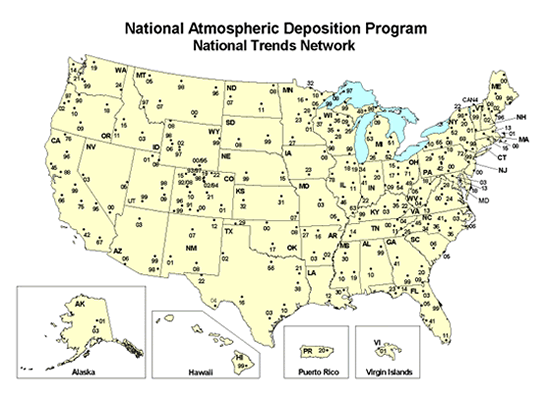 Observations are paired with model data using Site Compare
 Site Compare requires properly formatted data files

Unlike the AMET-MET module, AMET-AQ requires pre-generated observation files
 the AMET-AQ ready files for NA are available for download directly
data currently available for 2000-2017
most data for EU need to be obtained from the source

 The CMAS Center has posted these data files on a Google drive
 see the CMAS website for instructions on accessing these files
 https://www.cmascenter.org/download/data.cfm (2000 - 2017 North American Air Quality Observation Data)
https://drive.google.com/drive/folders/0B2kjxCwKICxUZ3ZyNEVld2F6bHc
note that while these data files are updated periodically, user’s should to refer to the data source for latest data
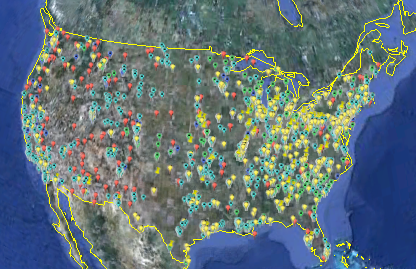 AMET-AQ Analysis

Various AQ analysis scripts

Required input files:
Each analysis script has 
its own input file
CMAQ model data (combine files)
AMET-AQ Project
(project creation and database population)

aqProject.csh

Required input files:
AQ_species_list.input
sites_meta.input
AMET-AQ Initialization (database setup)

create_amet_user.csh
delete_db.csh

Required input files: 
None
AMET-AQ Batch Analysis

Single AQ analysis script

Required input files:
Single input file
AMET Web Interface (Beta)

PHP based webpage interface for AMET-MET and AMET-AQ

May be provided as beta code via GitHub for testing at some point
Observation data (CMAS center website)
20
AMET-AQ Module Query/Plot Options
Temporal specific queries
Date range; specific year, month or day; day of week; hour of day; etc.
Spatial specific queries
 State(s); MJOs; pre-defined regions; lat/lon box
Data specific queries
 Query based on model/ob value
 Cross query with other data
Custom queries can also be created
 Can create queries based on any data in the database
Many plots are customizable
 Control data ranges, colors, symbols, titles, etc.
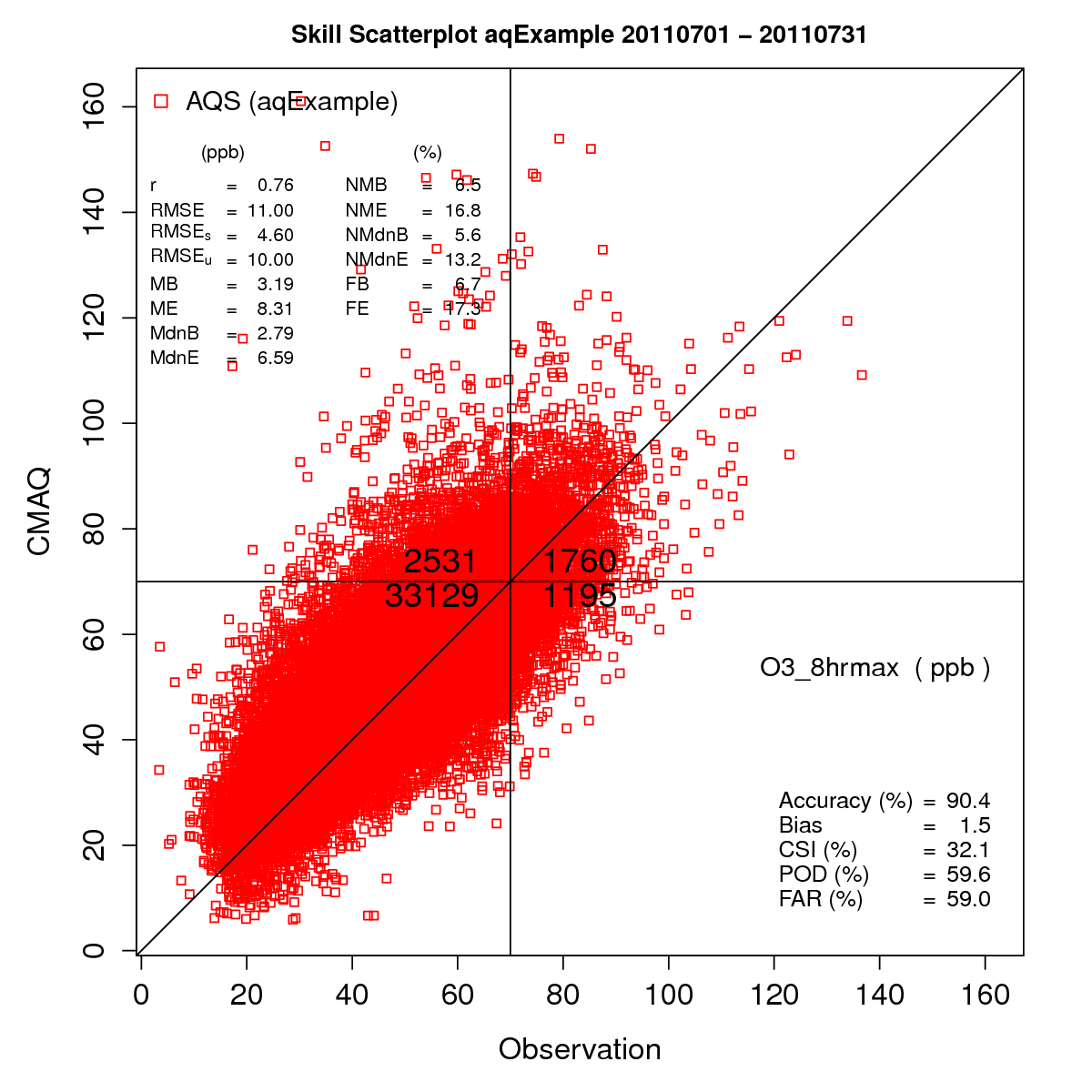 Analysis Scripts in the AMET-AQ Module
Spectral Analysis
Stacked Bar Plots
AERO6
Panel
AERO6 Panel
Soil
Stats and Plots
Temporal
Time Series
 Model to Model
 Multi-Network
Monthly Stat Plot
Raw Data 
Scatter Plots
 Binned
 Density
 Model to Model
 Percentiles
 Single Network
 Forecast Skill
 Soil
“Soccergoal” Plot
Boxplots
 Hourly 
 Day of Week
 MDA8
 Roselle
 Solar Radiation
Bugle Plot
Histogram
Overlay File
Spatial Plots
Difference
Model to Model
Ratio
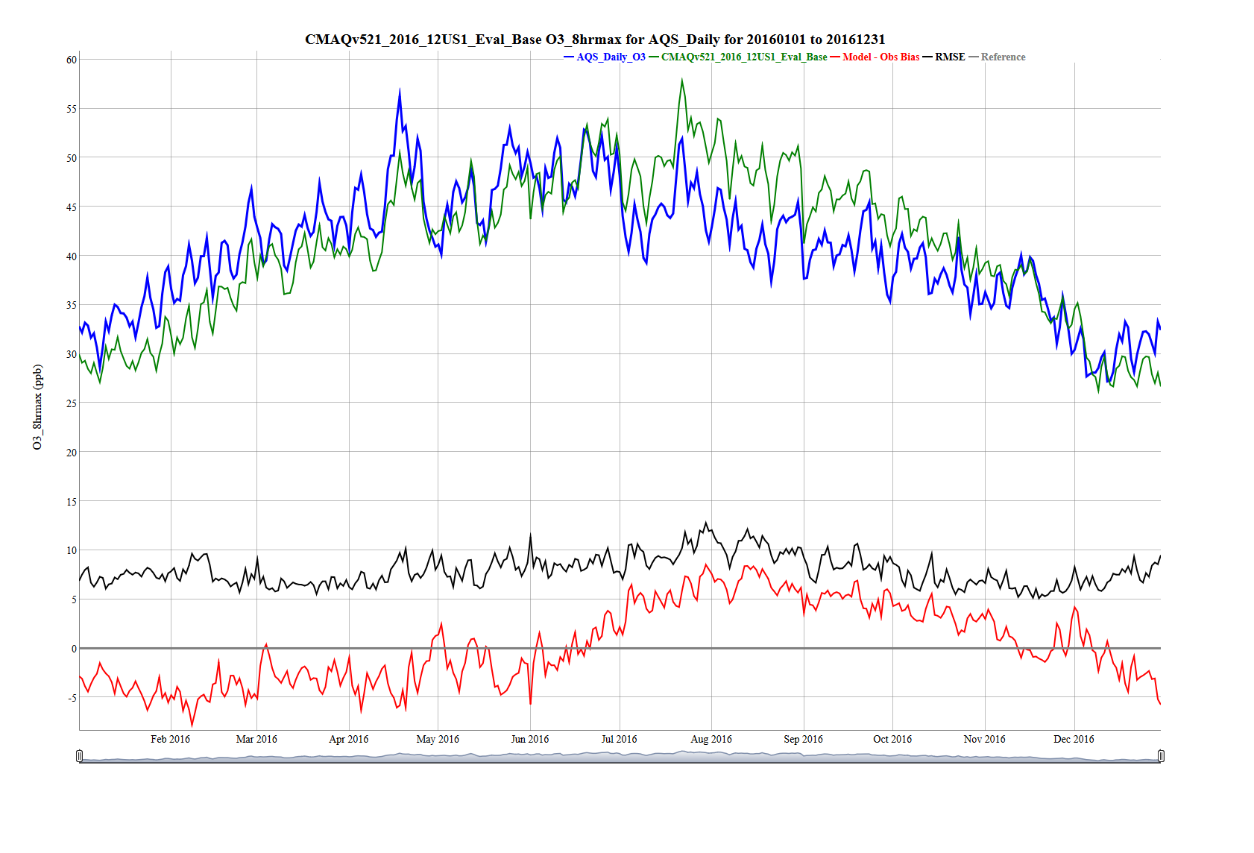 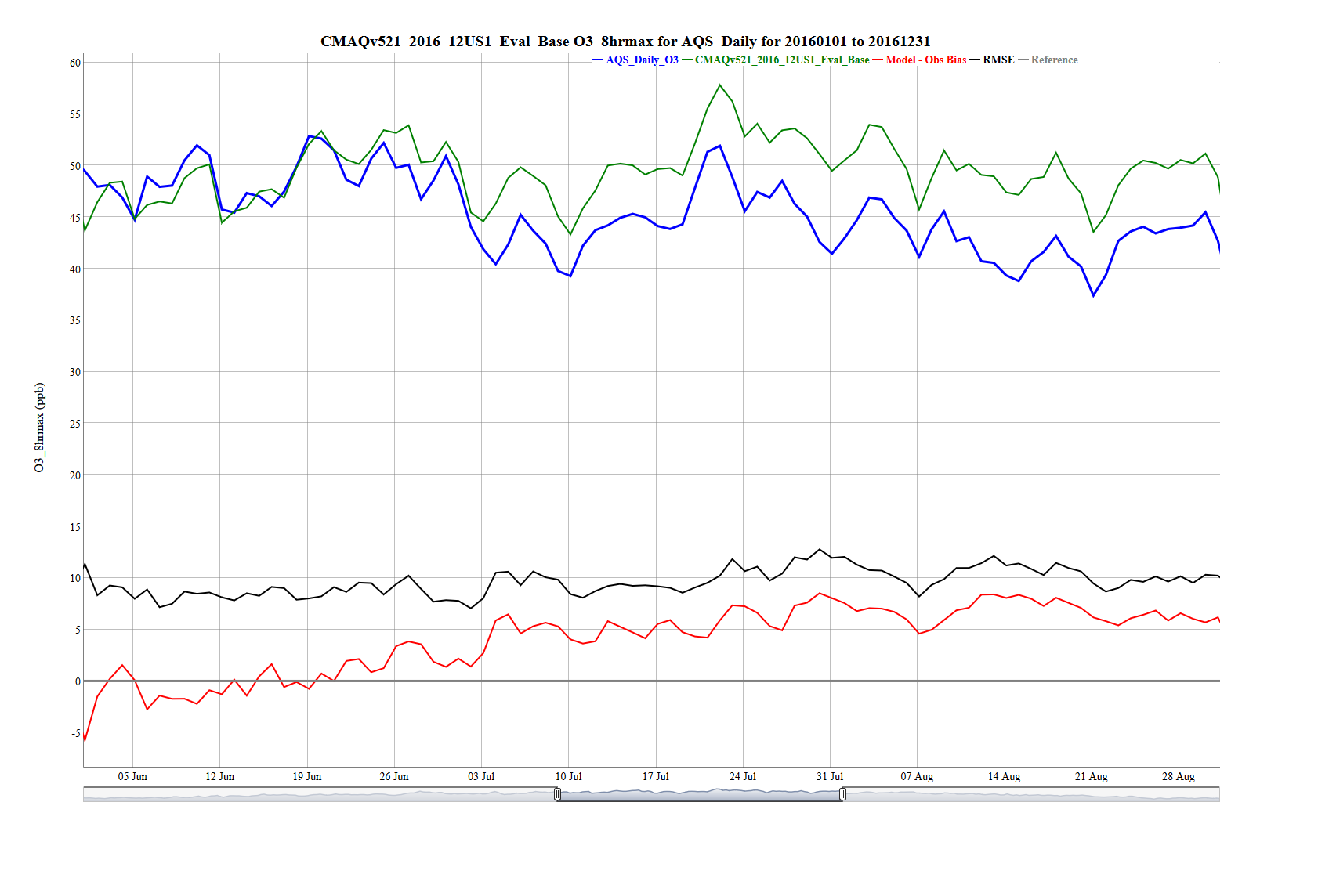 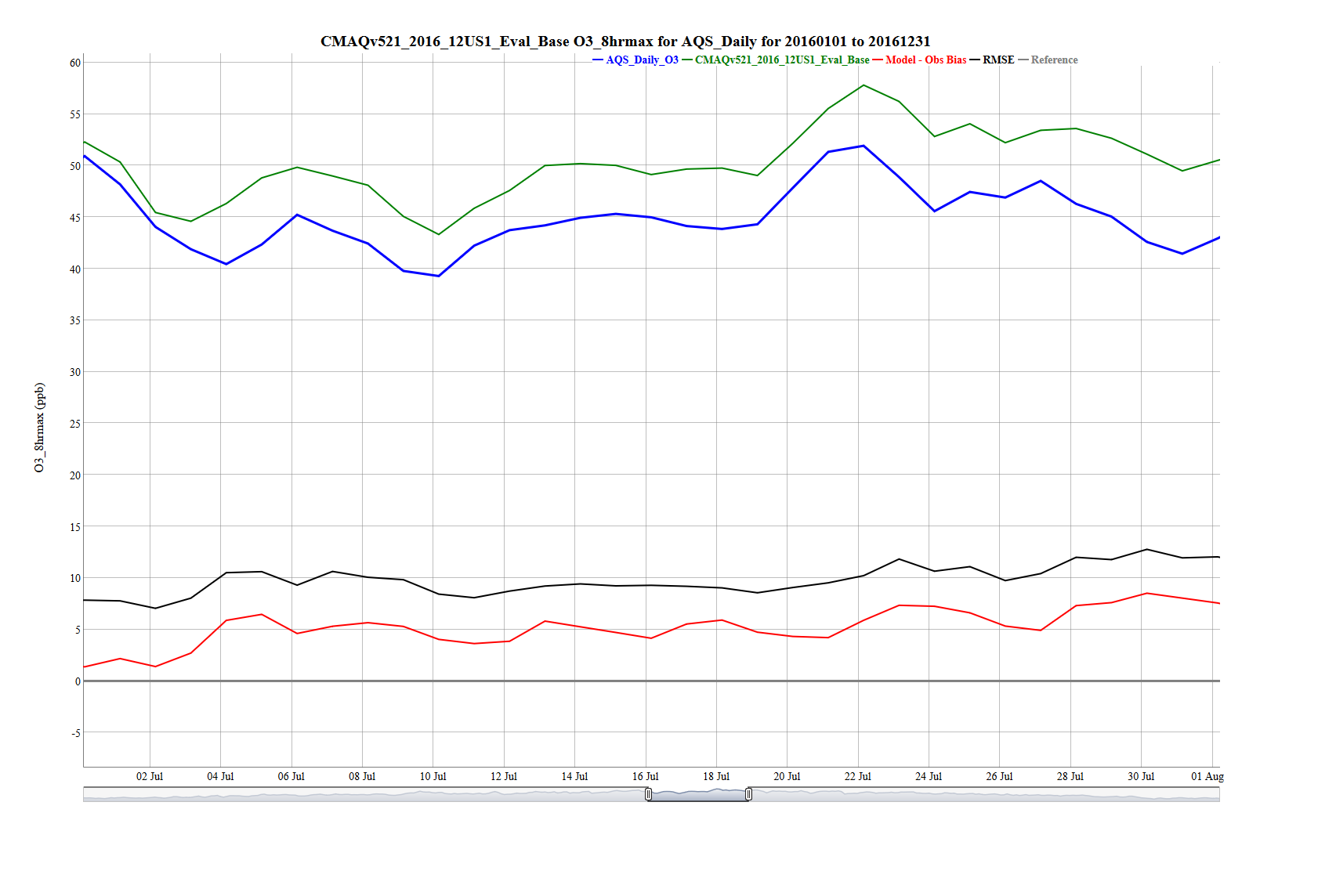 New: Interactive Time-series Plot

Concentration
Bias, error, RMSE, correlation
Add/remove traces
Zoom
Mouse-over values
Exportable to static image
23
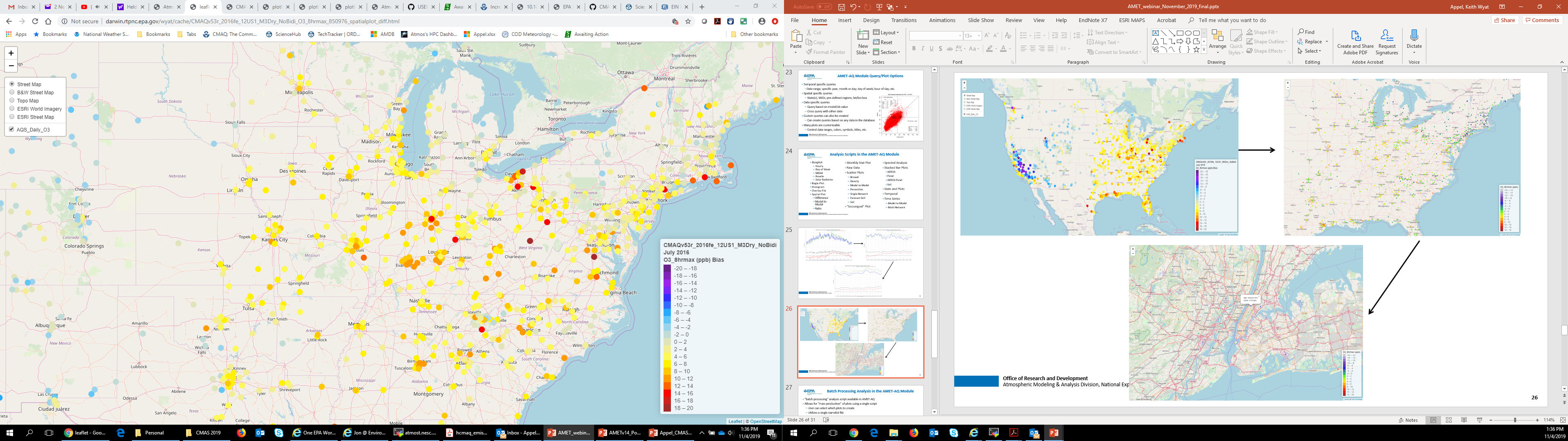 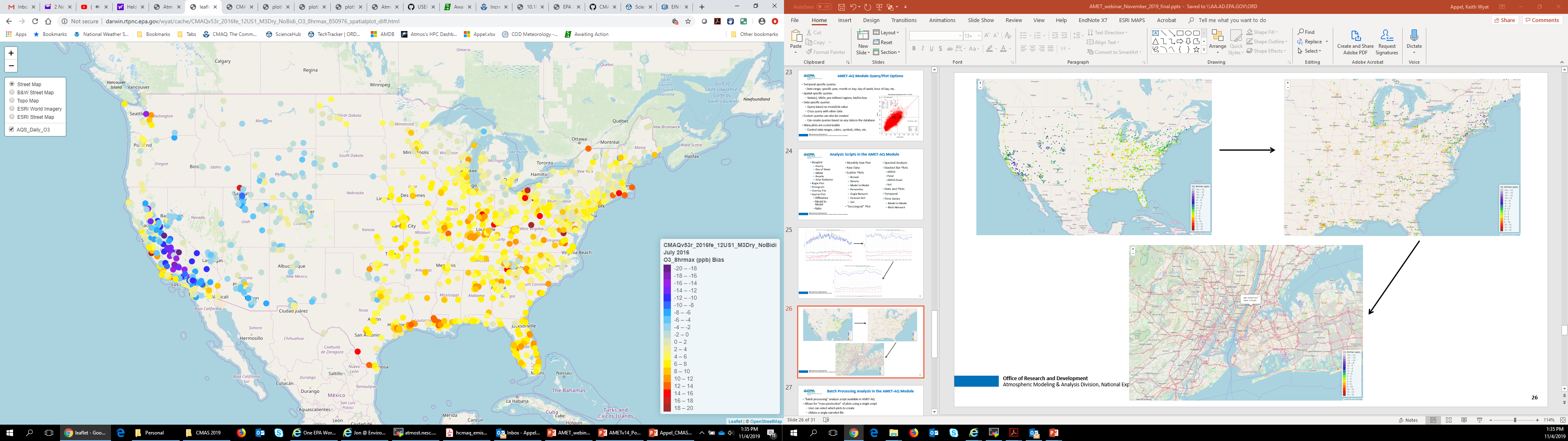 New: Interactive Spatial Plots

Zoom
Mouse-over values
Multi-network
Toggle networks on/off
Change base map (on-the-fly)
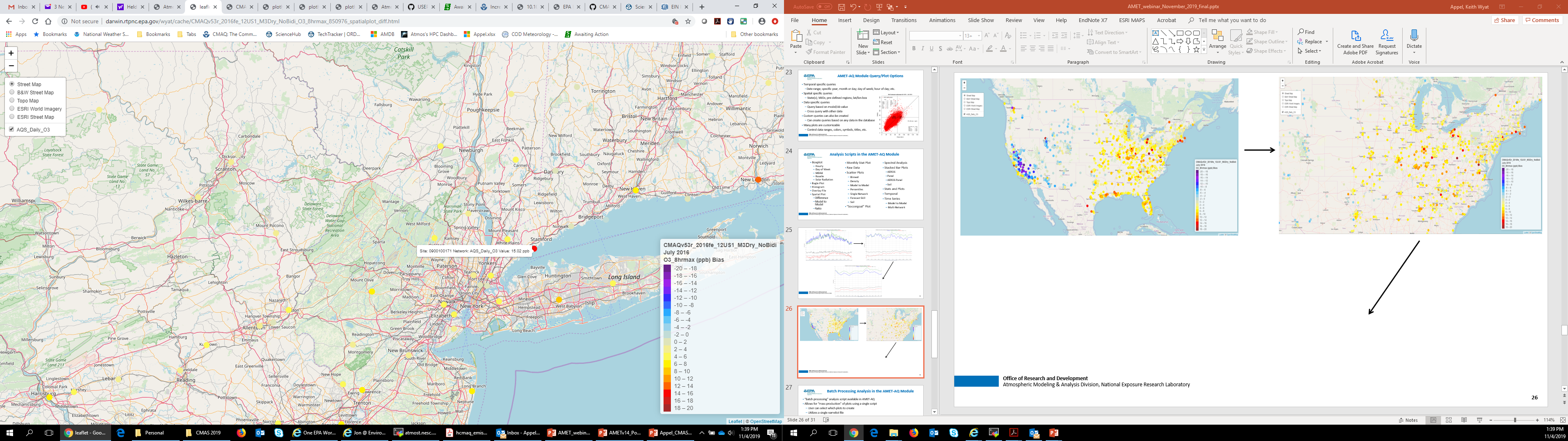 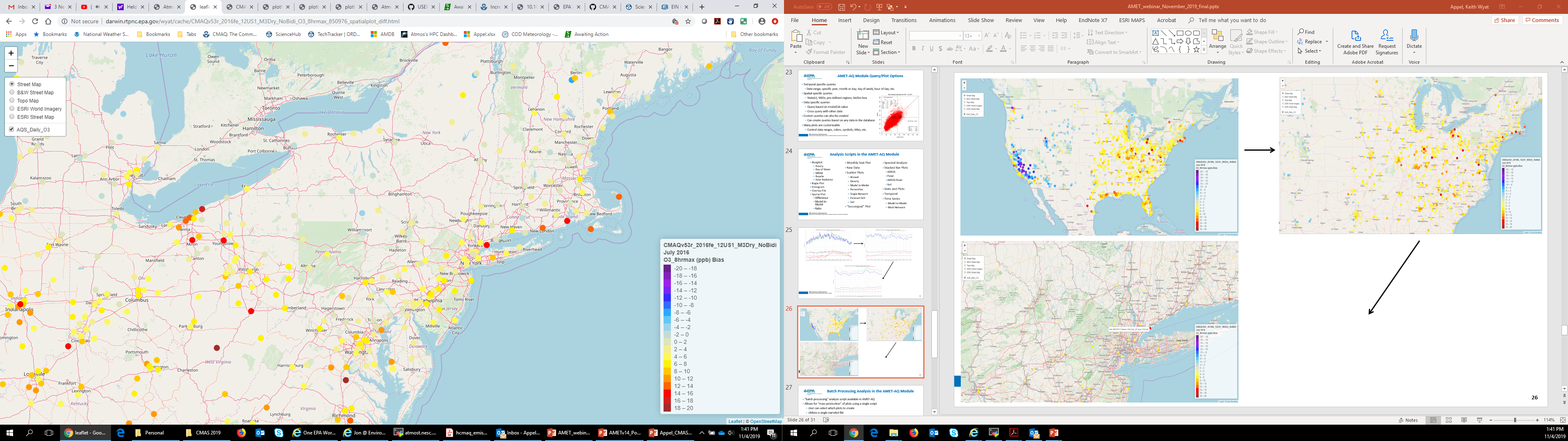 24
Improved Stacked Bar Plot for PM Species
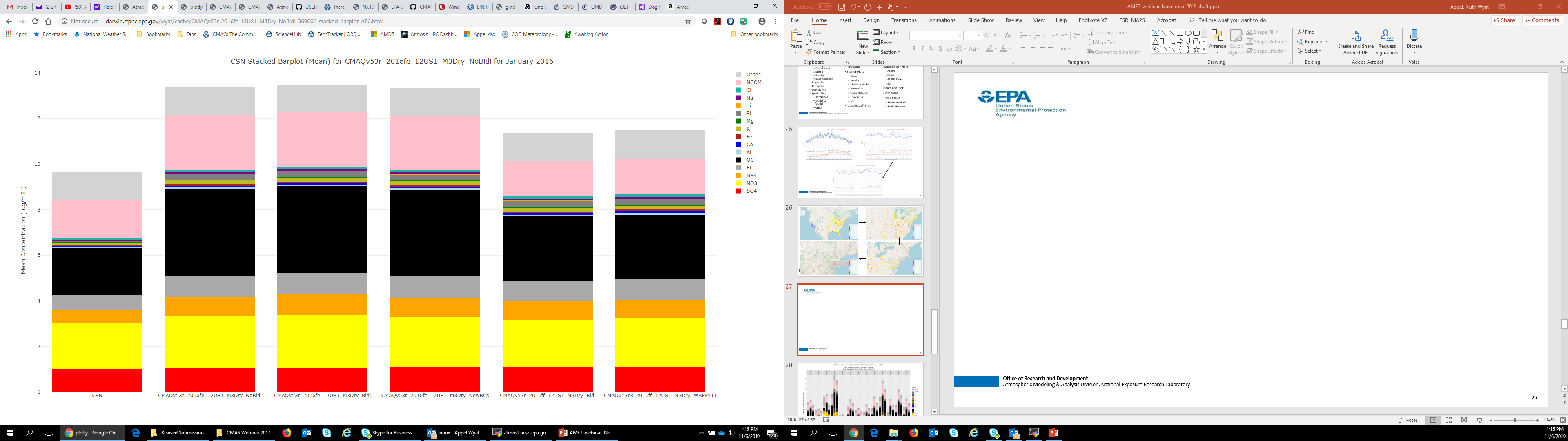 25
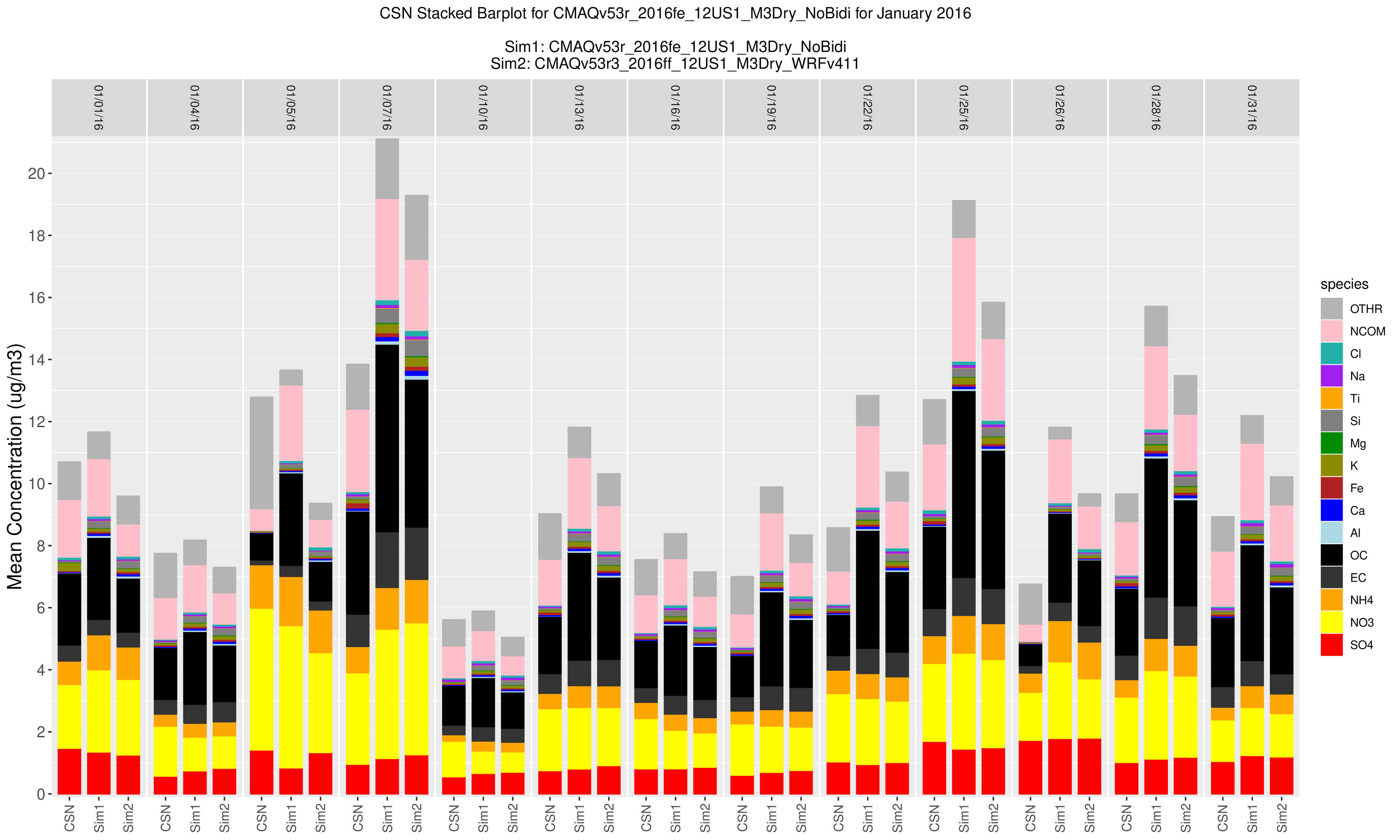 New: Stacked Bar Time-series
26
New: Interactive Boxplot Using R plot_ly Library
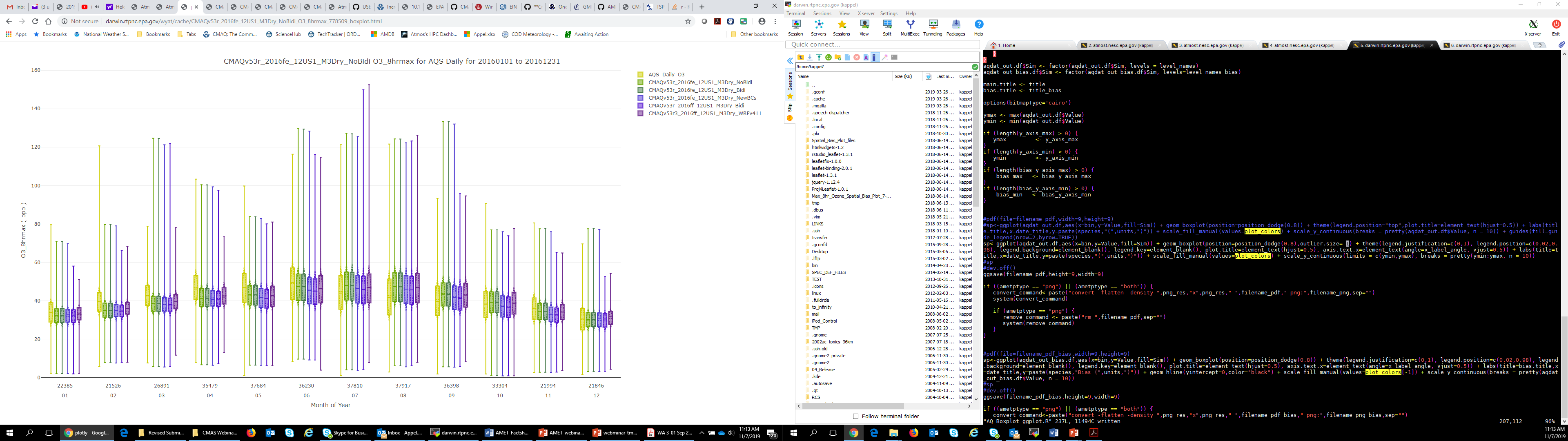 27
Enhanced Boxplot Using R GGplot Library
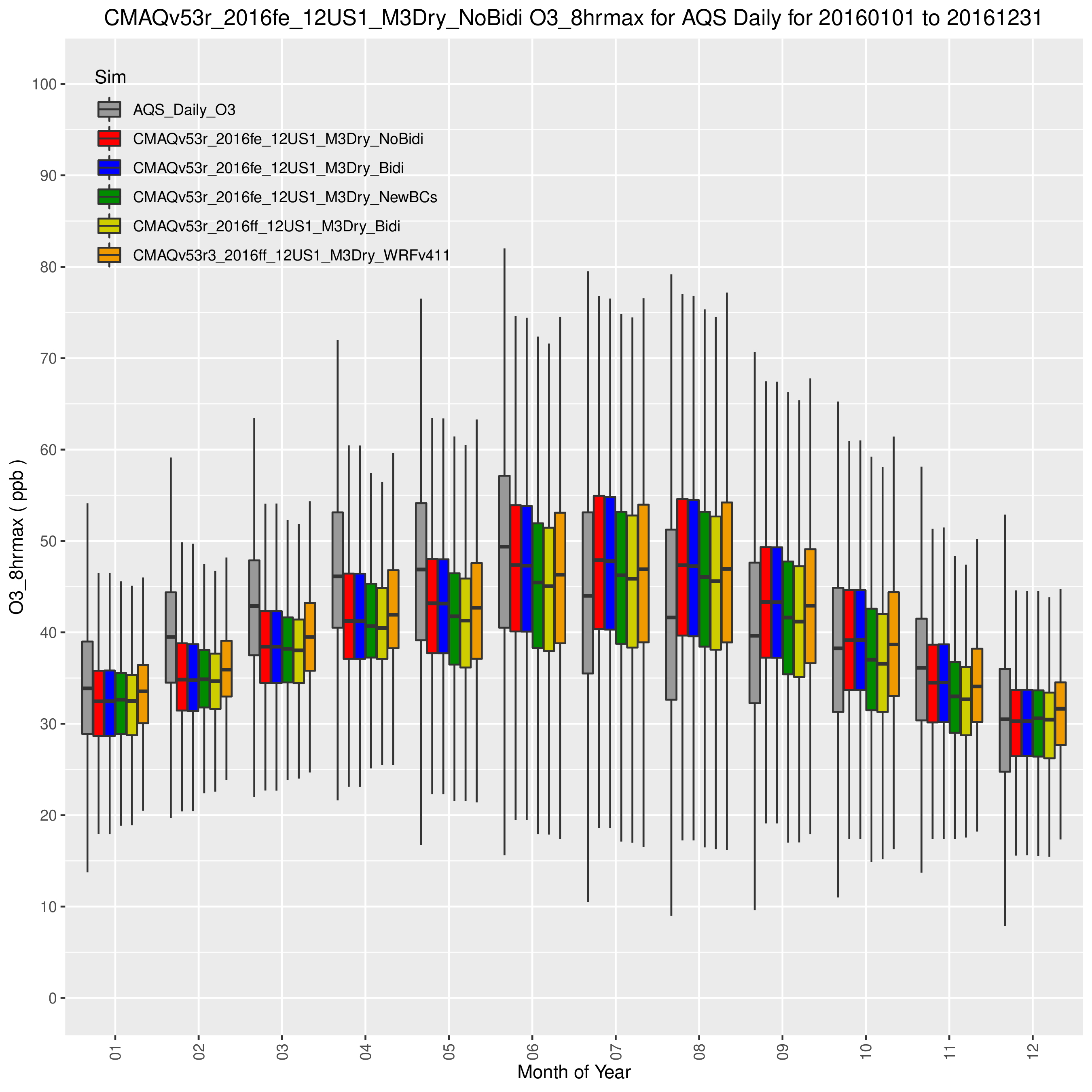 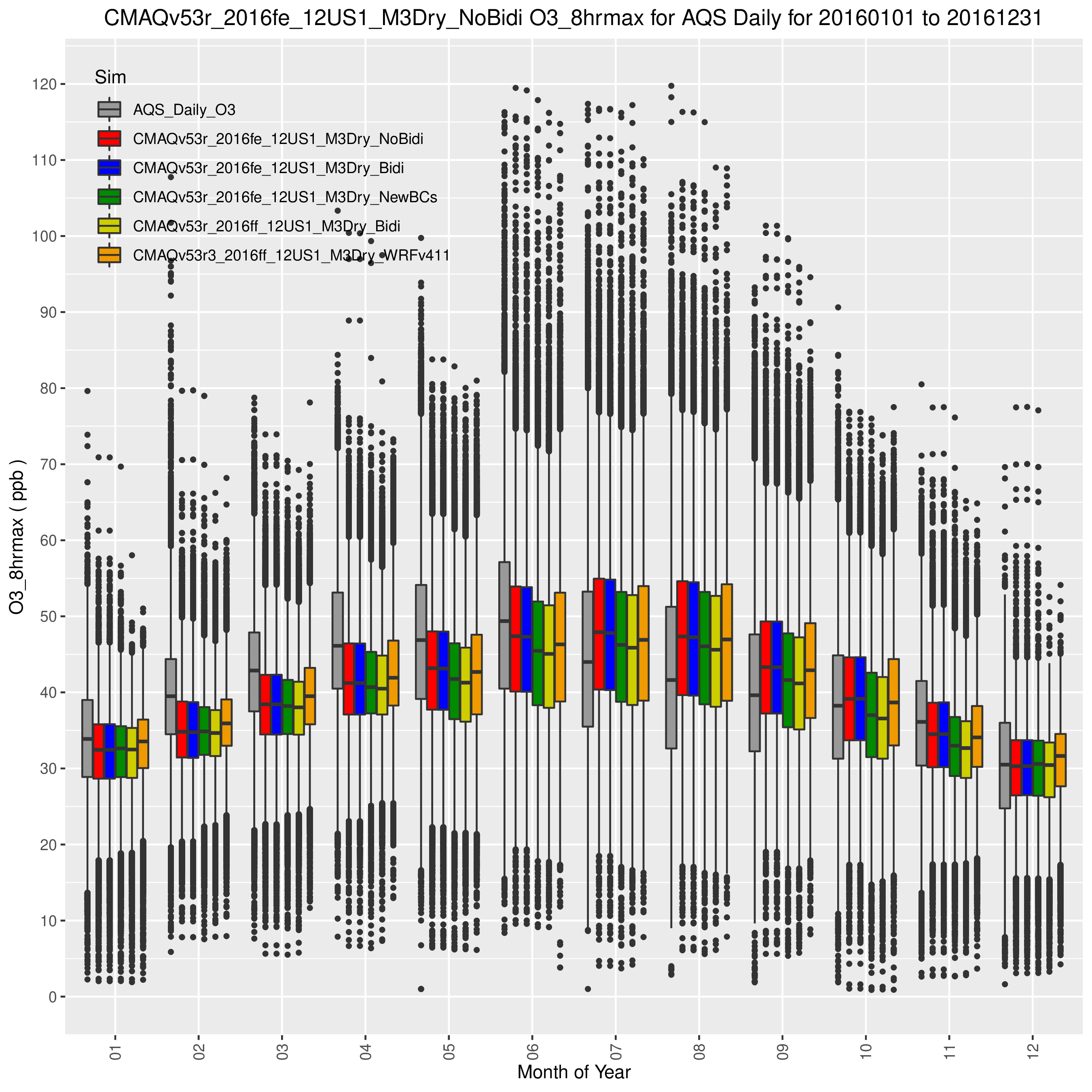 28
Interactive Binned-Bias Boxplot Using R plot_ly Library
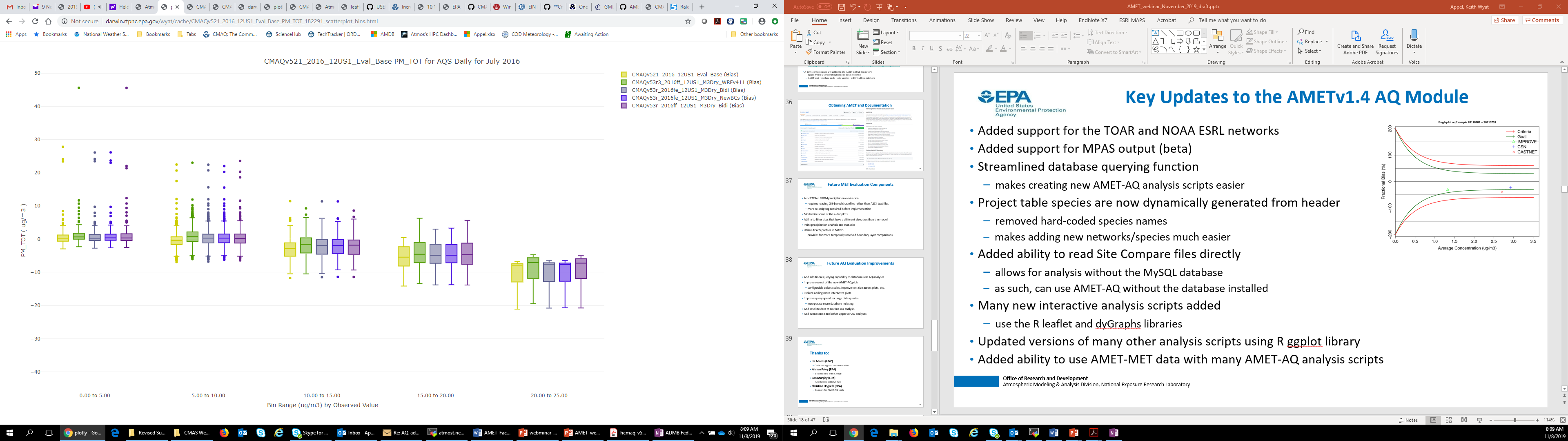 29
New: “Kelly” Plot
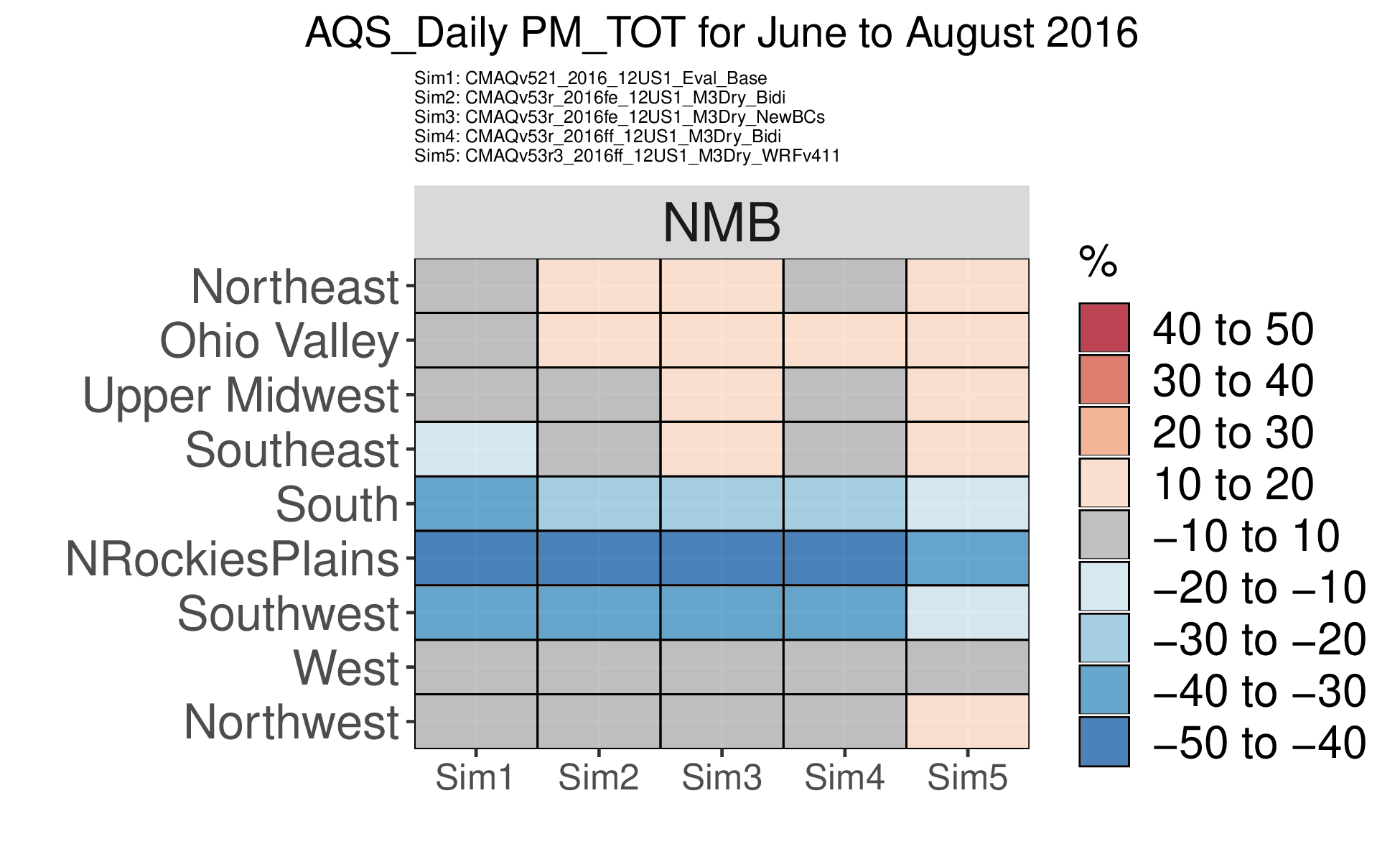 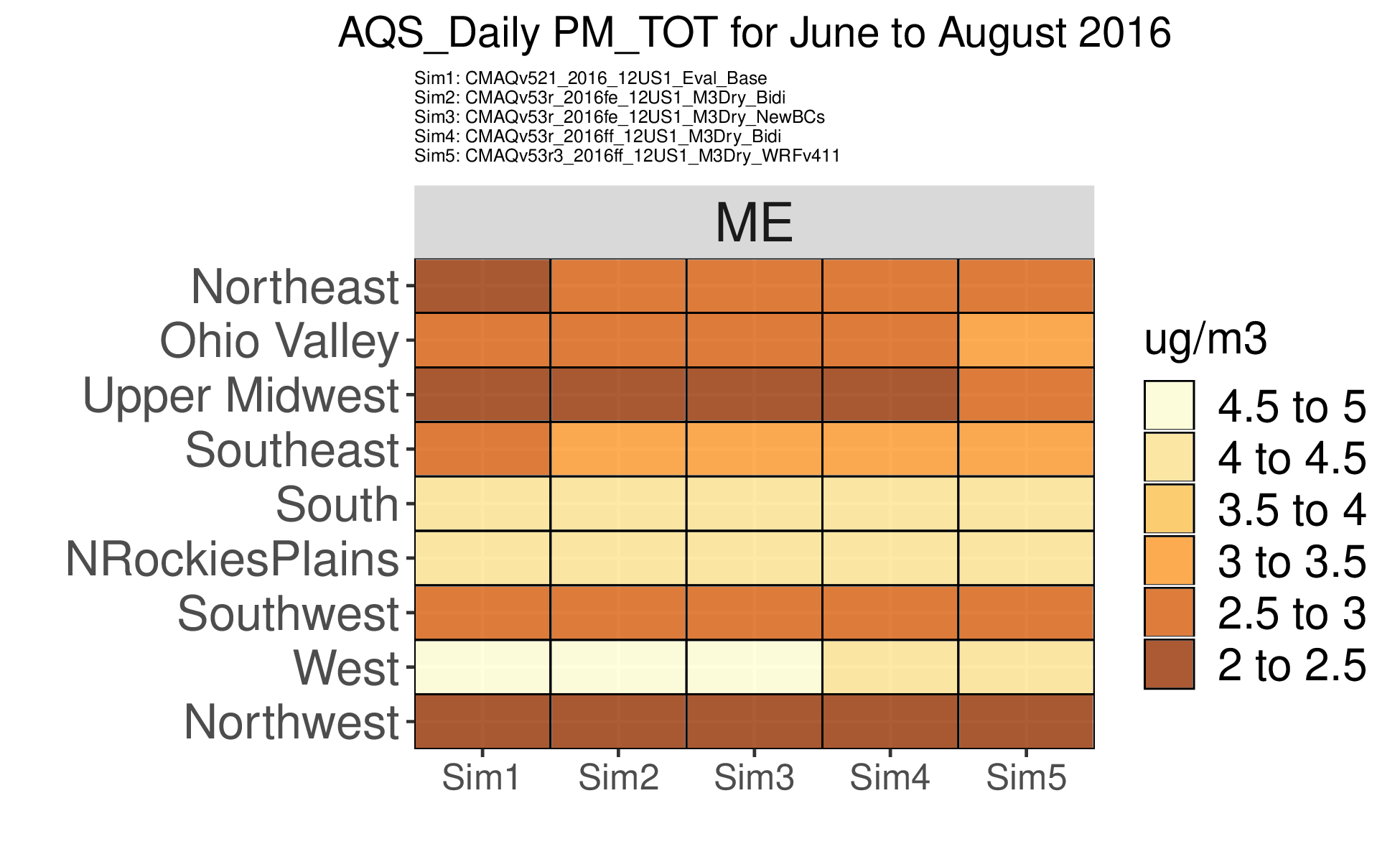 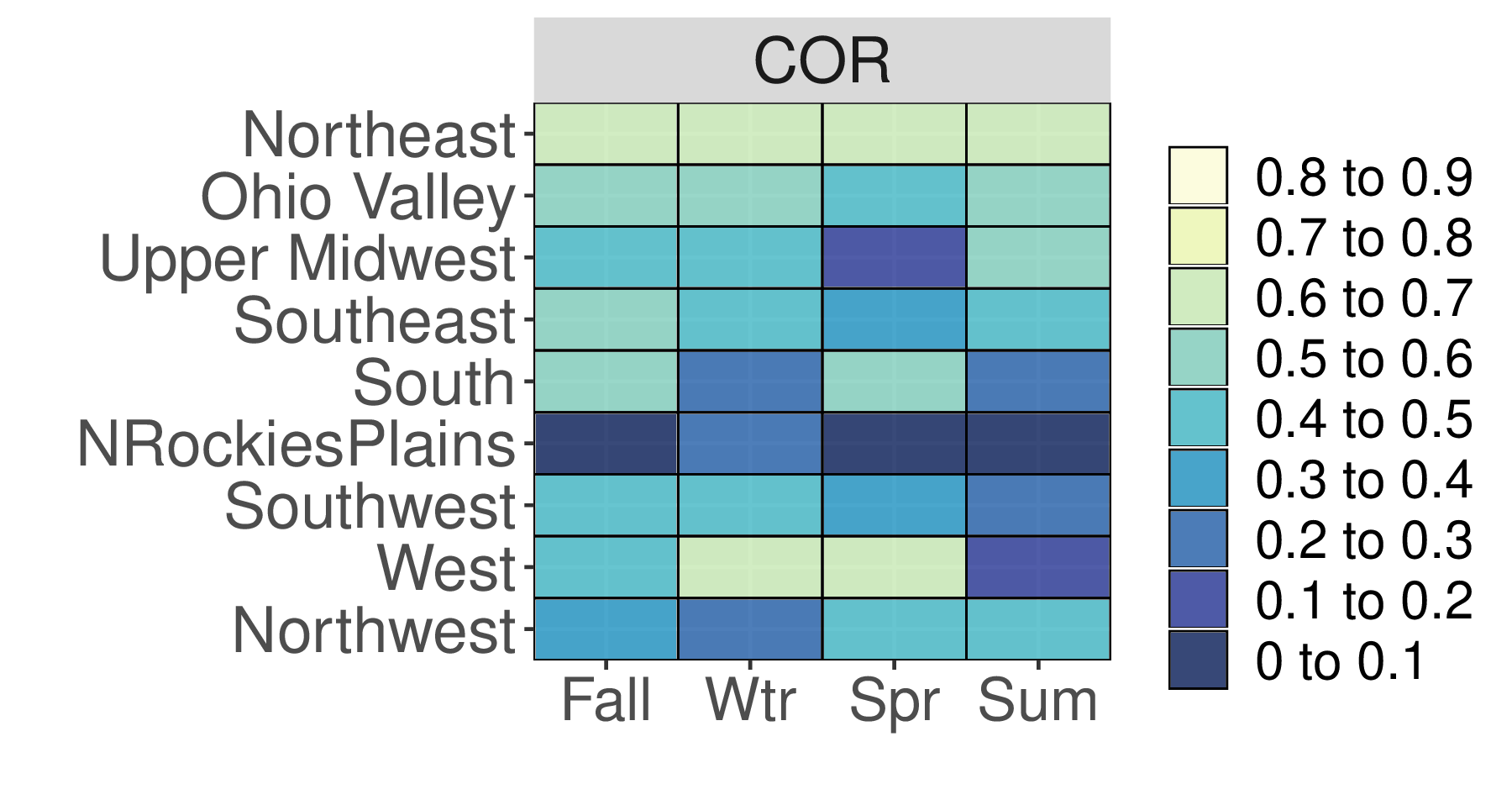 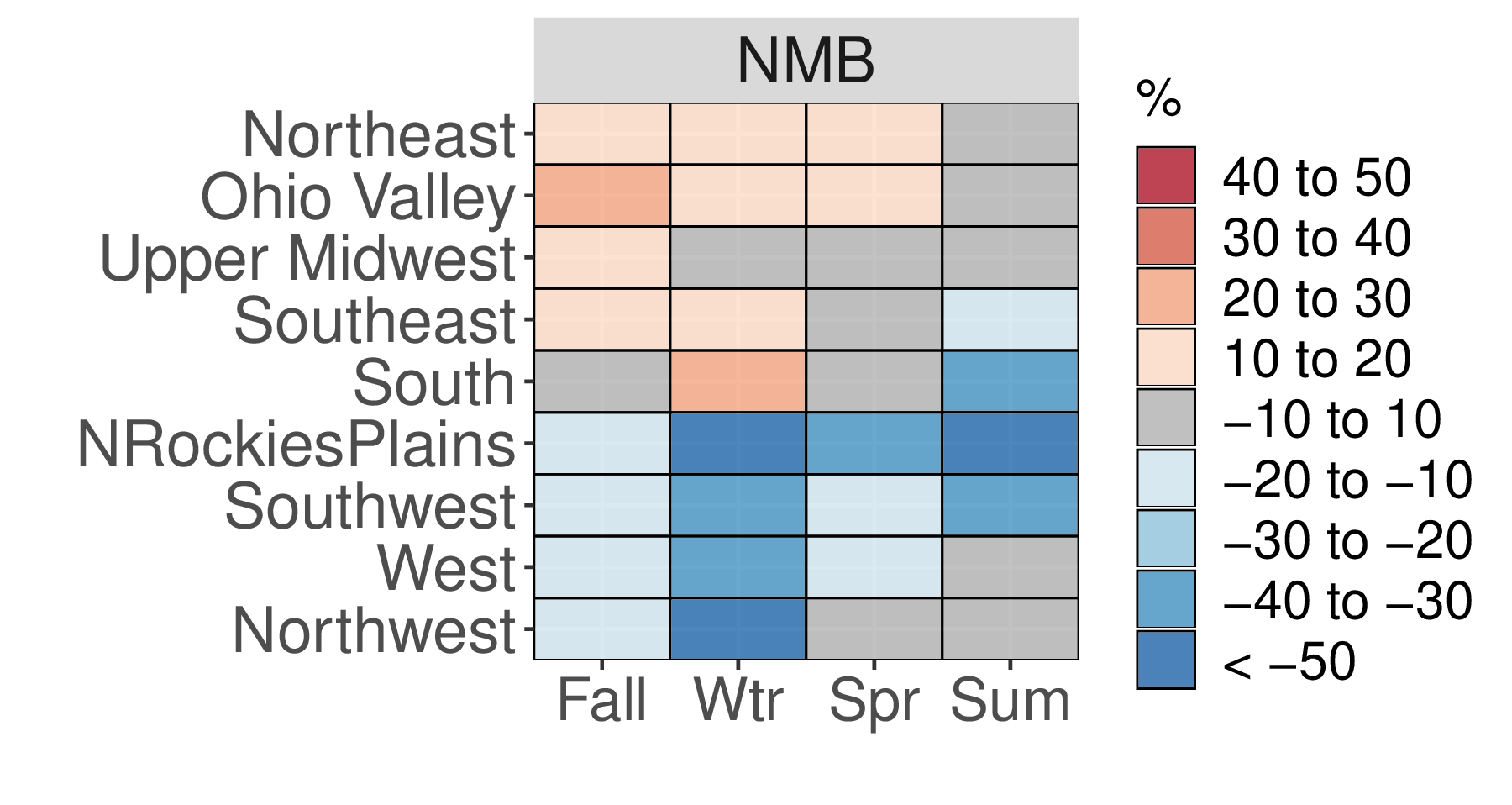 30
Using Met Data with AMET-AQ Plotting Scripts
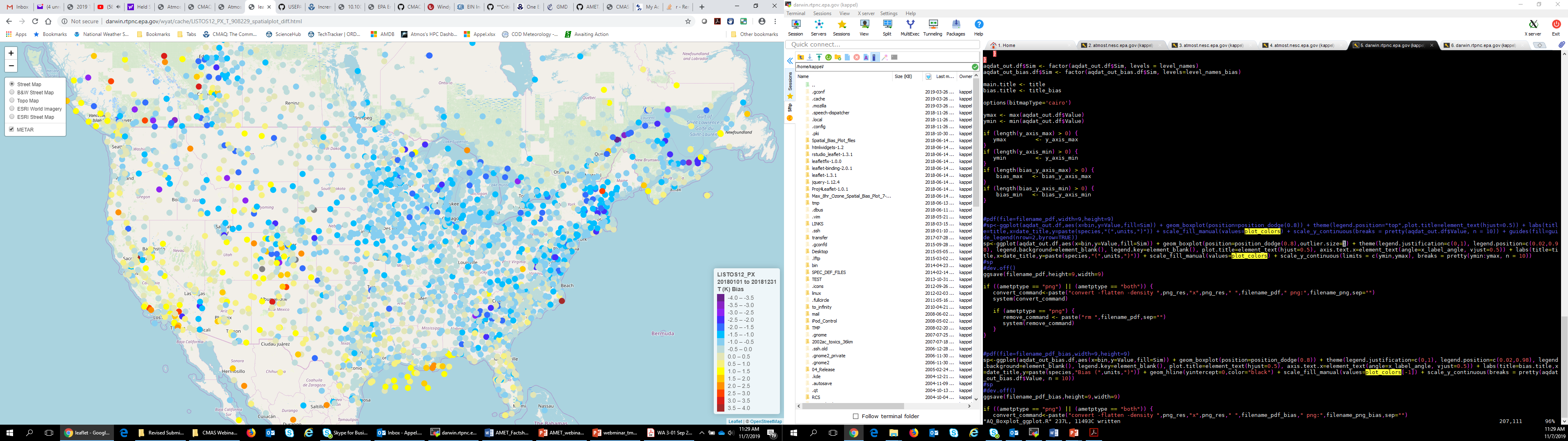 31
Using Met Data with AMET-AQ Plotting Scripts
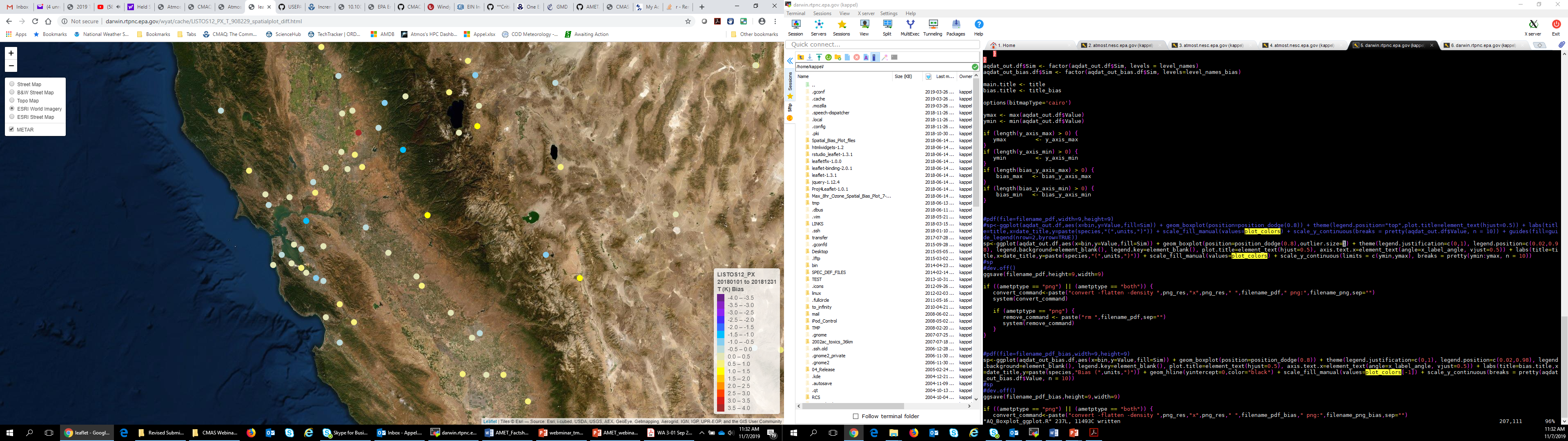 32
Batch Processing Analysis in the AMET-AQ Module
“batch processing” analysis script available in AMET-AQ (since AMETv1.3)
Allows for “mass production” of plots using a single script
 user can select which plots to create
 utilizes a single namelist file
Can produce all available AQ analysis plots 
 neatly organized directory tree is created
 removes the need for configuring and running individual analysis script
Batch script is part of a unified post-processing script for CMAQ
 “master” CMAQ post-processing script available with AMET and CMAQ
 single script to run combine, site compare and create batch plots 
 does require AMET code, but does not require MySQL database
Critical Error Found Affecting AMETv1.4 AQ Code
Critical error found in AMET-AQ code on 11/6/2019
Error caused the site metadata in the database to populate correctly
 result of a missing column definition in the site_metadata table setup
Results in AQ analysis scripts utilizing the MySQL database to fail
 cannot match site information between tables
 Error does not affect when using AMET-AQ without the database

Simply fix has already been pushed and merged into master code
If you download AMET prior to 11/6/2019, there are instructions for how to fix the error
 https://github.com/USEPA/AMET/issues/78
Web-based Graphical User Interface for AMET
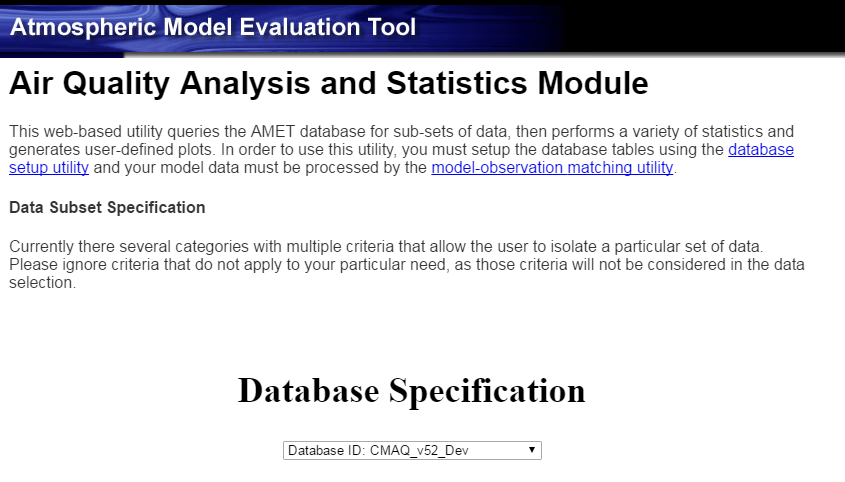 Web based (PHP) GUI for AMET 
 project selection through a drop-down menu
 easy selection of plotting options 
 sub-setting of sites/locations

Overlays on top of existing AMET release code
 requires two additional configuration files
 no other AMET code modifications required

Does require user to run Apache web-server

Beta version will be made available on Git-Hub
 limited support available

Web-based GUI has been used at EPA for years with good success
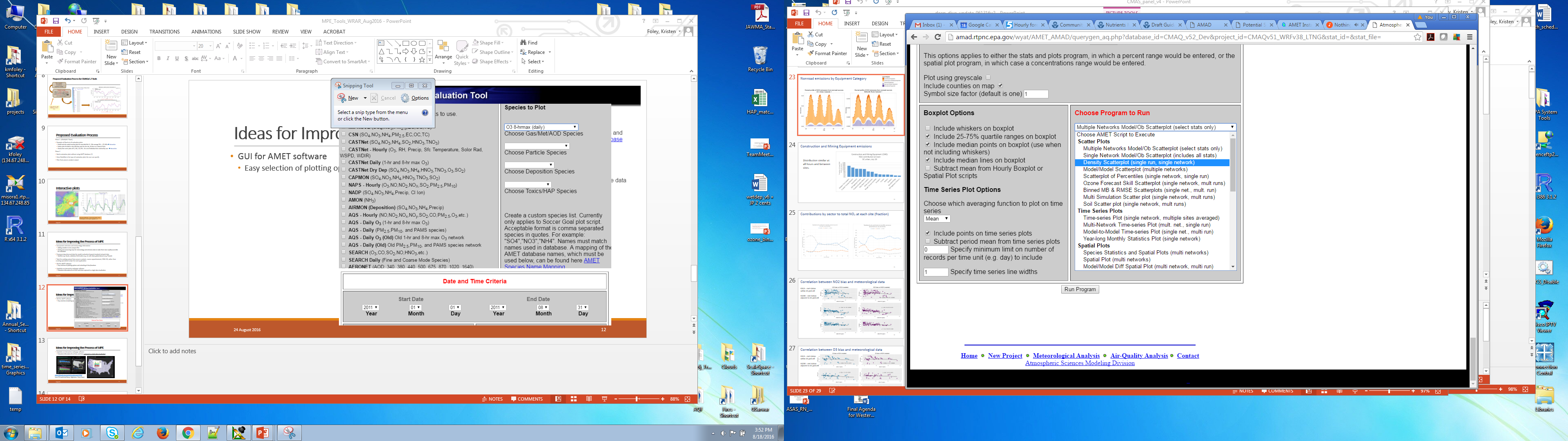 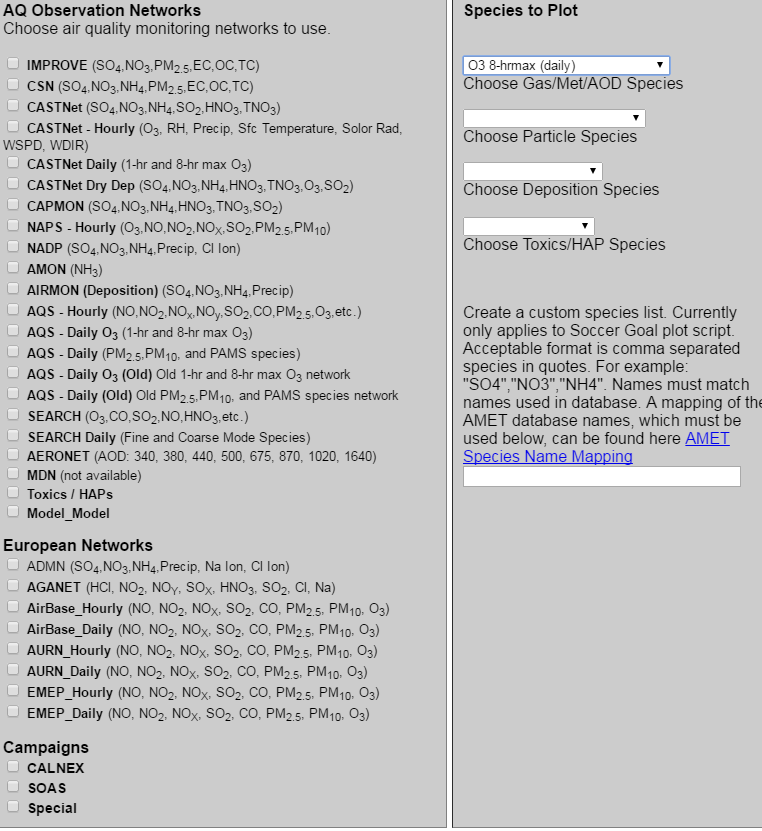 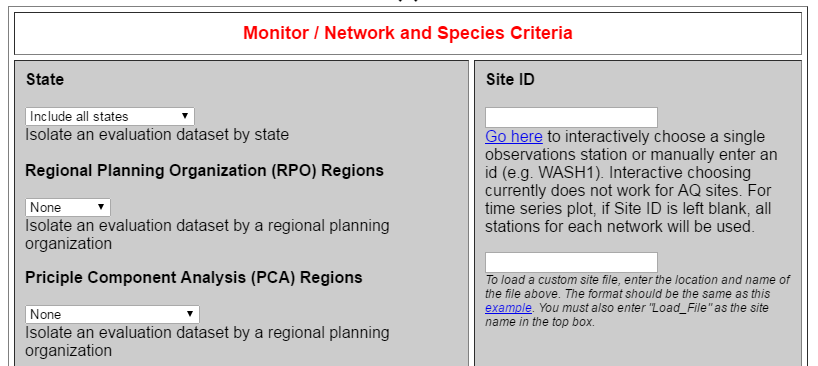 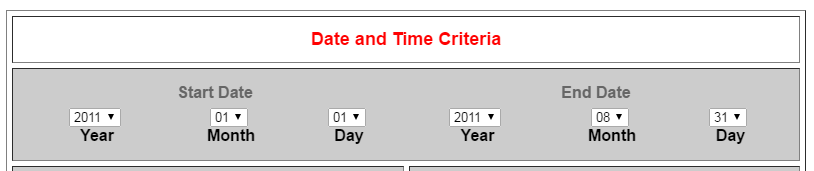 35
Obtaining AMET and Documentation
AMET now resides in a GitHub repository
 https://github.com/USEPA/AMET/tree/master
 Latest version available under master 
 Previous AMET versions 1.2 and 1.3 are also available
 Release notes available on AMET GitHub main page
 AMET code is also linked from the CMAS Center website

Installation, Quick Start, and User’s guides available
 https://github.com/USEPA/AMET/blob/master/docs/AMET_Users_Guide_v14.md
 https://github.com/USEPA/AMET/blob/master/docs/AMET_Install_Guide_v14.md
https://github.com/USEPA/AMET/blob/master/docs/AMET_QuickStart_Guide_v14.md

A development space will added to the AMET GitHub repository
 Space where user contributed code can be shared
 AMET web interface code (beta version) will initially reside here
Obtaining AMET and Documentation
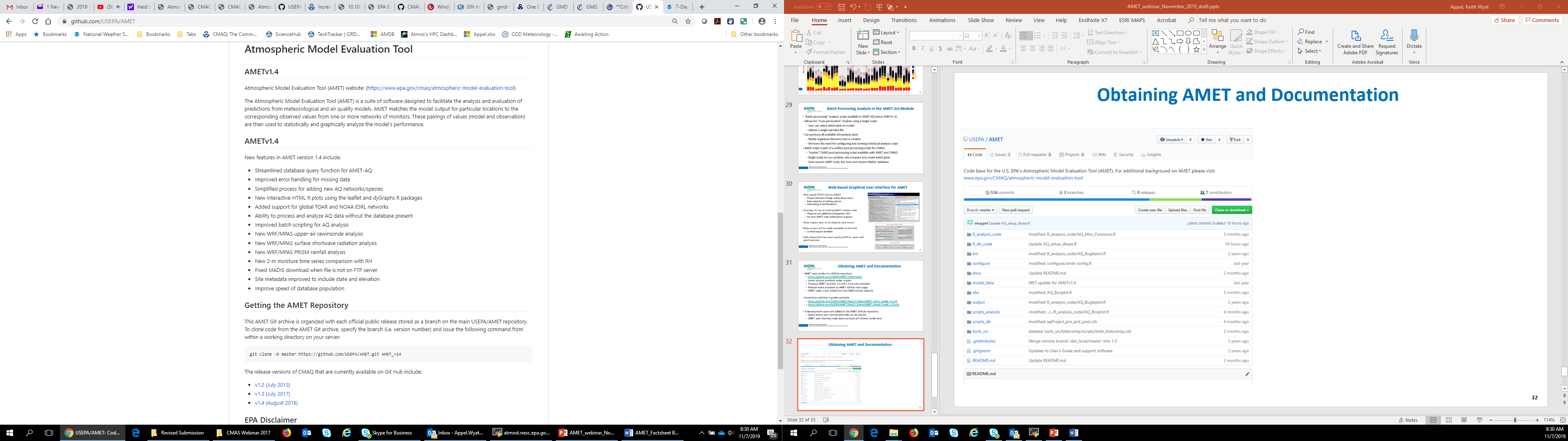 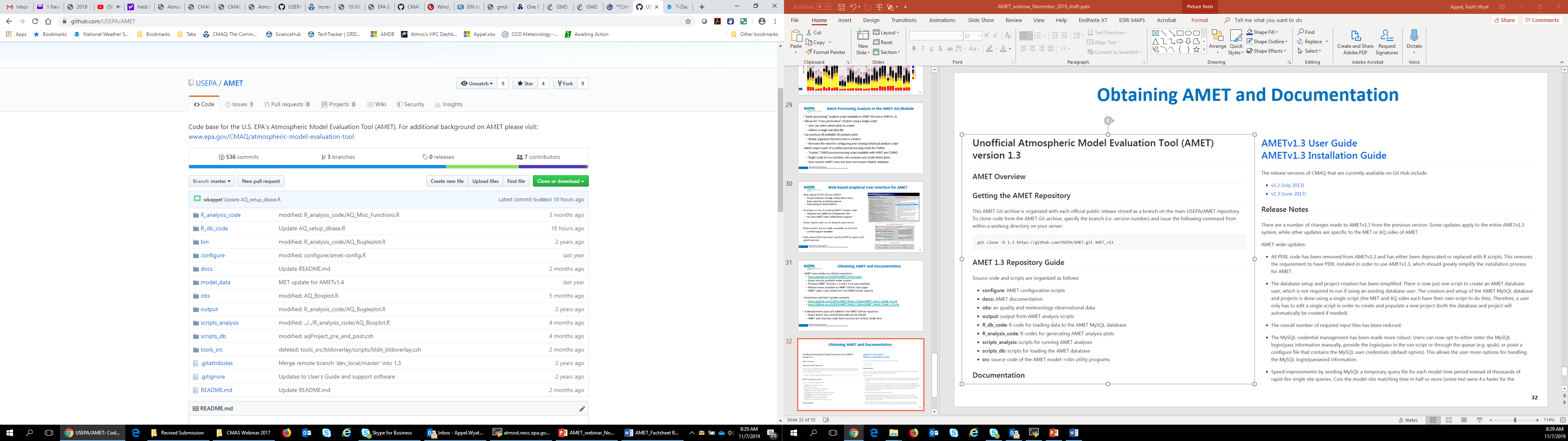 37
Future MET Evaluation Components
AutoFTP for PRISM precipitation evaluation 
 requires reading GIS-based shapefiles rather than ASCII text files
 more re-scripting required before implementation
Modernize some of the older plots
Ability to filter sites that have a different elevation than the model
Point precipitation analysis and statistics
Utilize ACARS profiles in MADIS 
 provides for more temporally resolved boundary layer comparisons
Future AQ Evaluation Improvements
Add additional querying capability to database-less AQ analyses
Improve several of the new AMET-AQ plots
 configurable colors scales, improve text size across plots, etc.
Explore adding more interactive plots
Improve query speed for large data queries
 incorporate more database indexing
Add satellite data to routine AQ analysis
Add ozonesonde and other upper-air AQ analyses
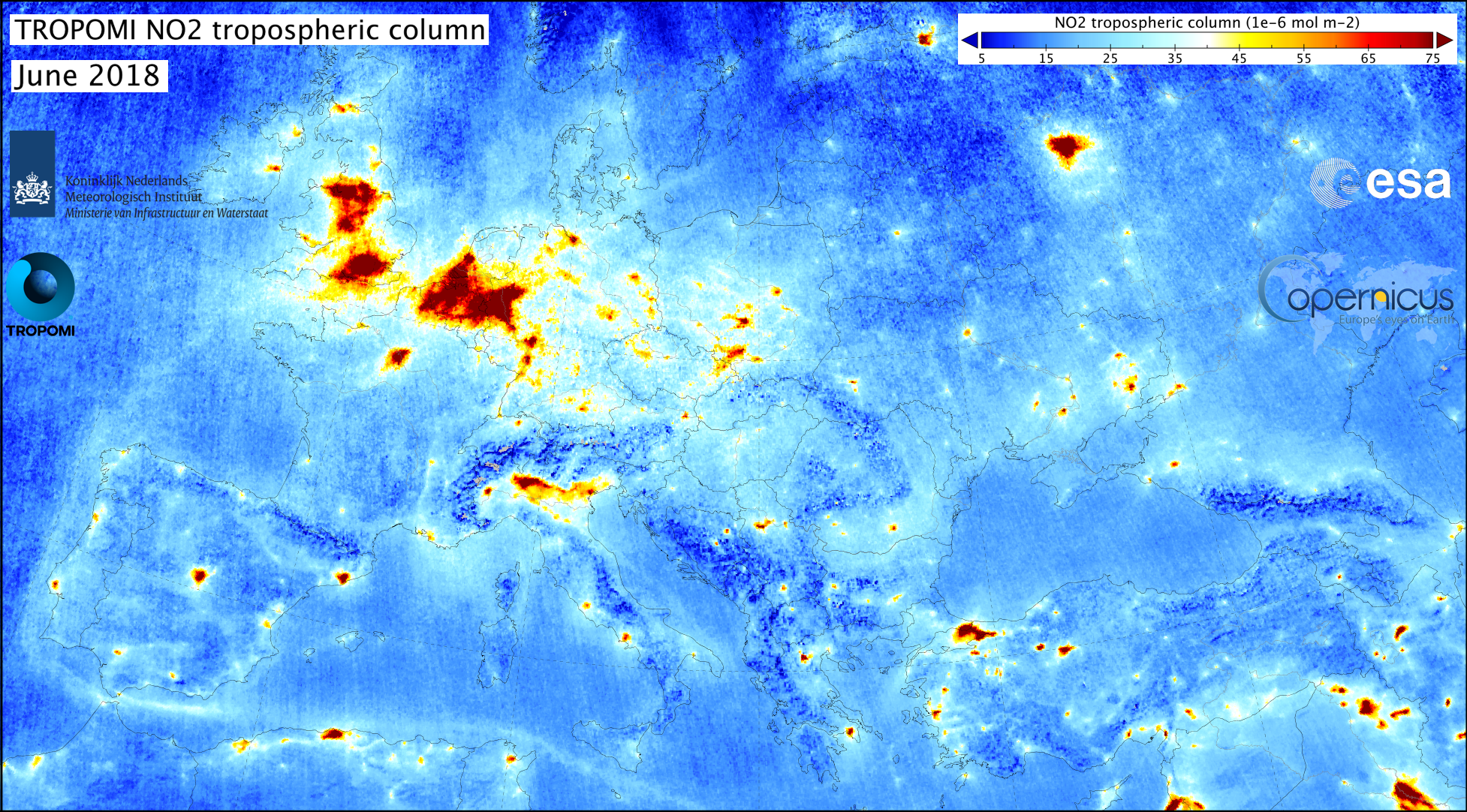 Source: http://www.tropomi.eu/data-products/nitrogen-dioxide
Thanks to:
Liz Adams (UNC)
Code testing and documentation
Kristen Foley (EPA) 
 Endless help with GitHub
Ben Murphy (EPA) 
 Also helped with GitHub
Christian Hogrefe (EPA) 
 Support for AMET-AQ tools
40